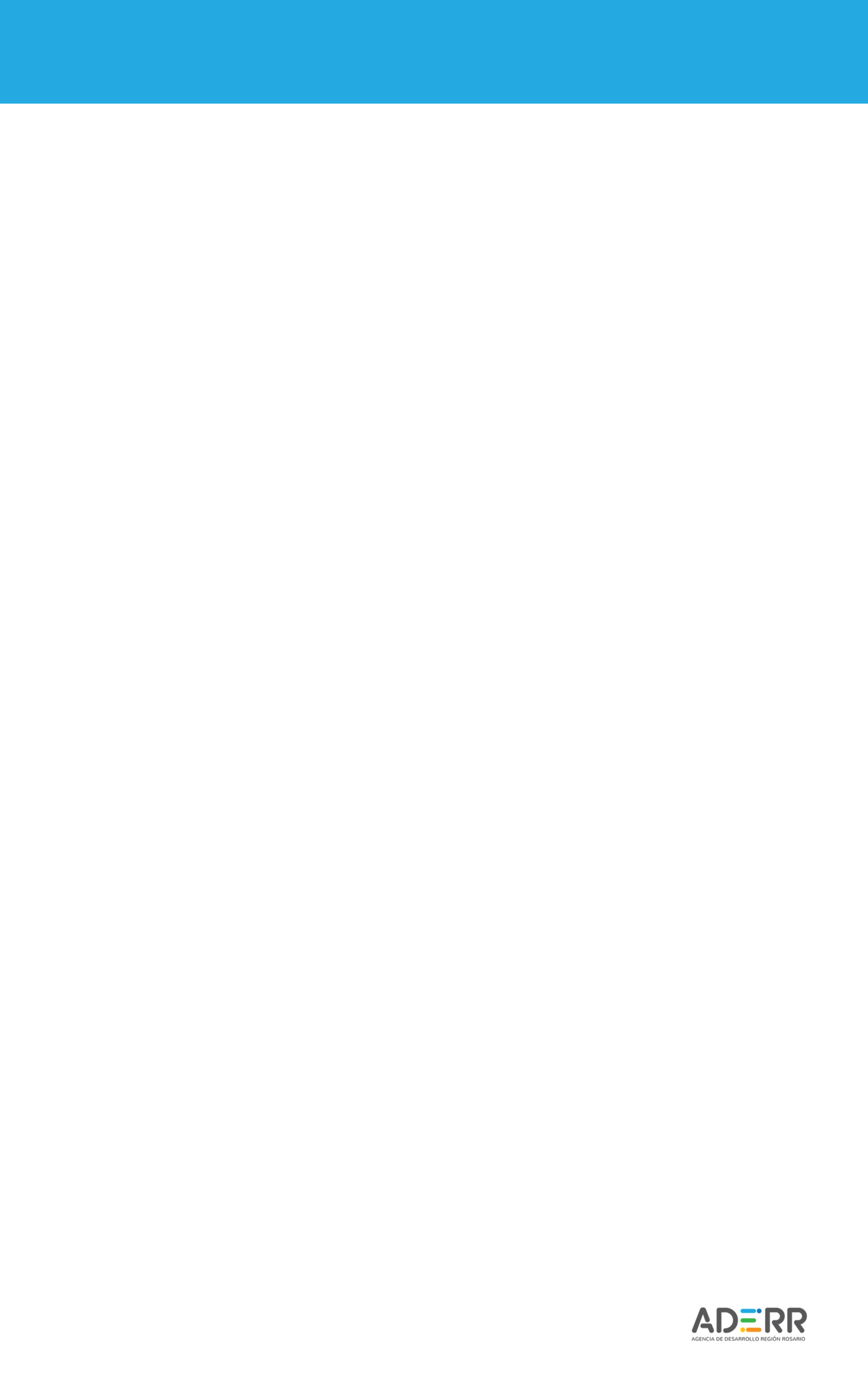 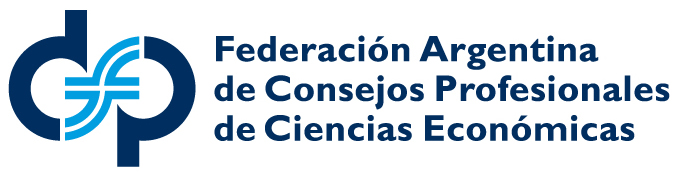 COMISIÓN DE PYMES
ABRIL 2019
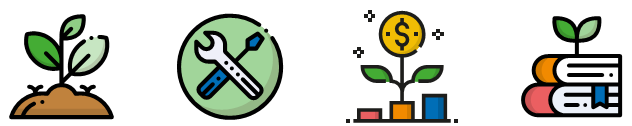 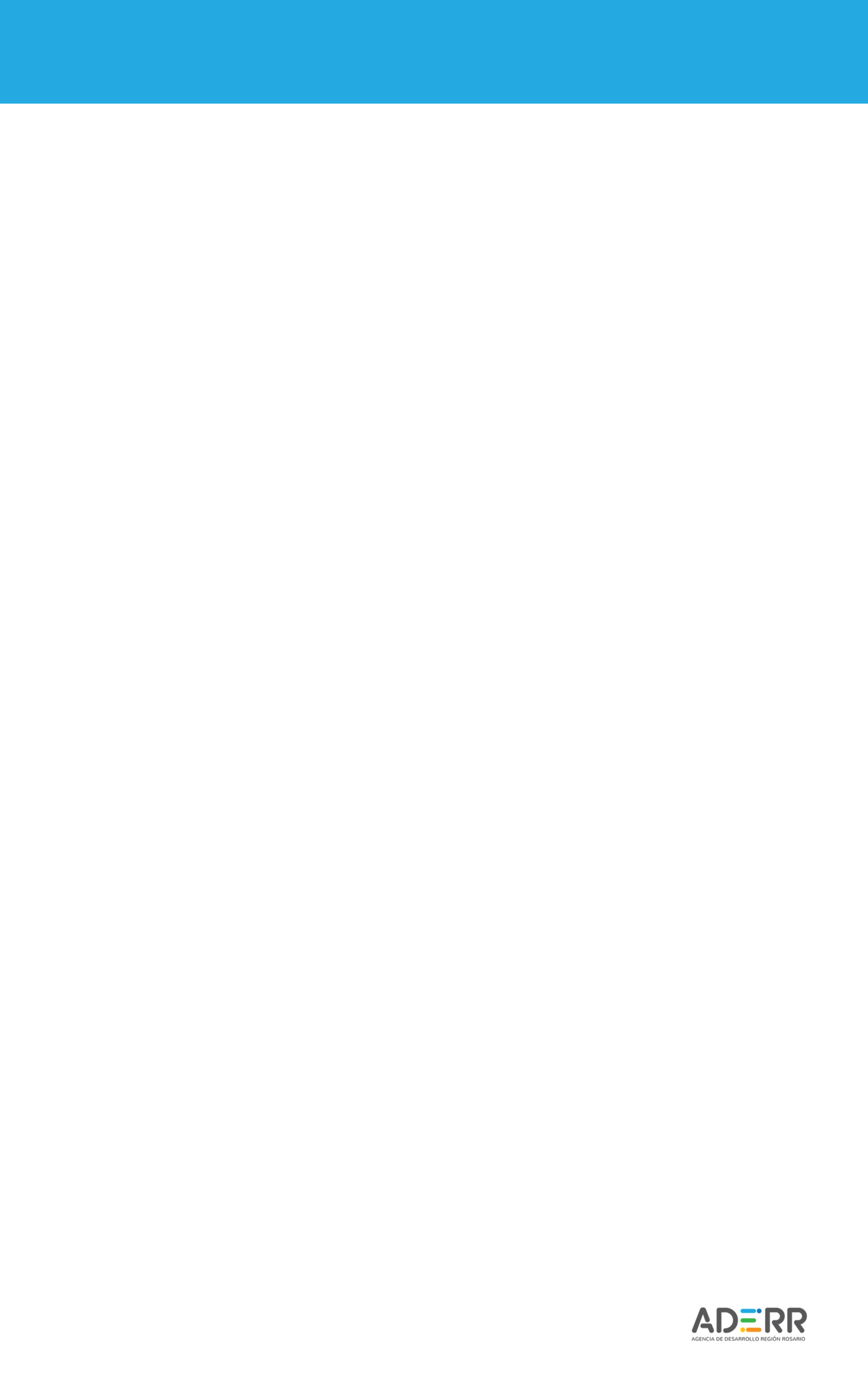 SITUACIÓN PROGRAMAS DE FINANCIAMIENTO PÚBLICO
ABRIL 2019
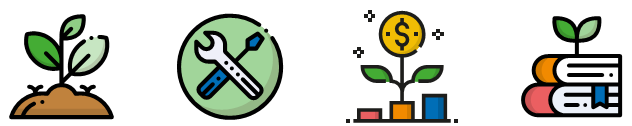 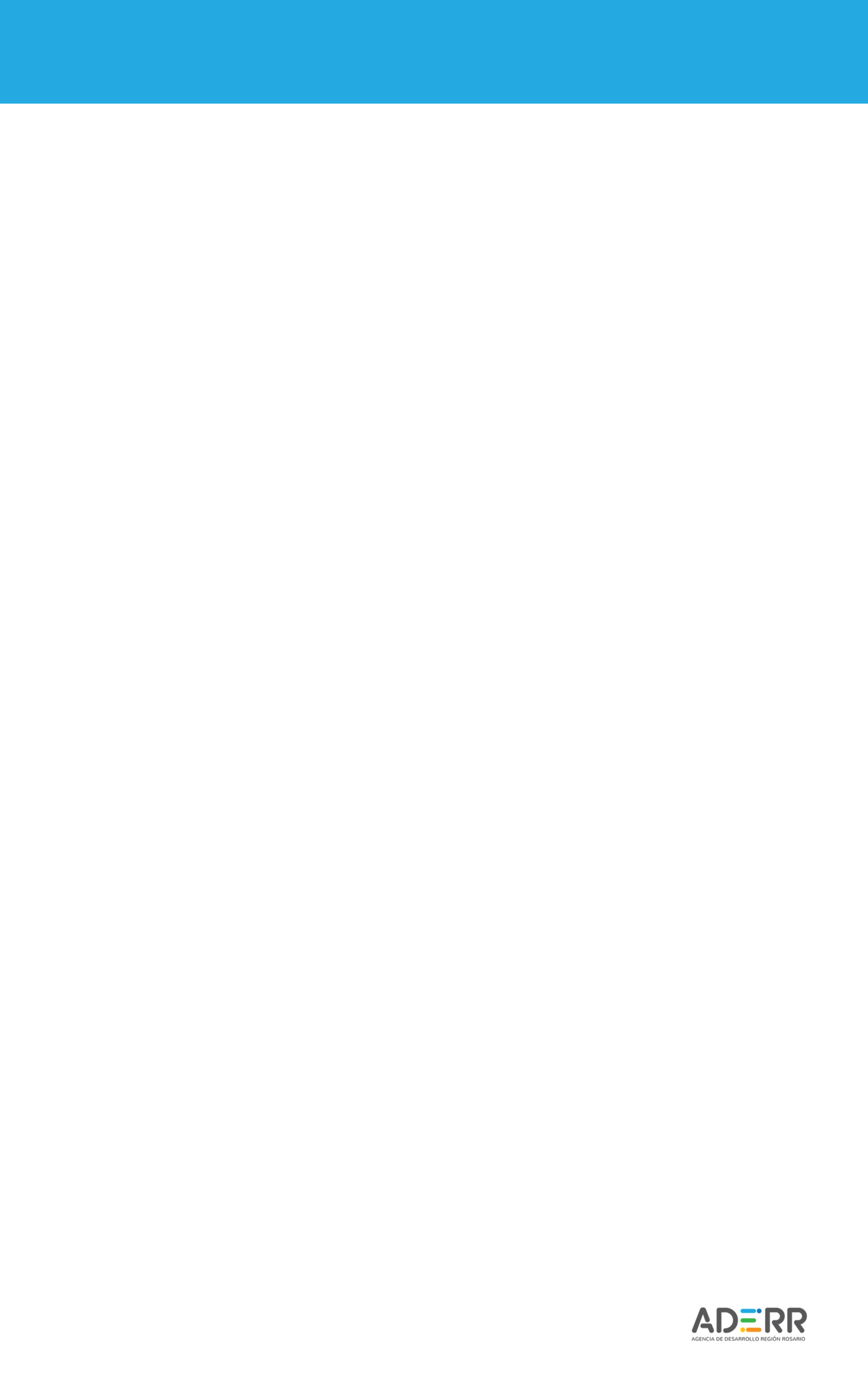 Nación Emprende - BNA
CRÉDITOS PARA MICROEMPRESAS
A QUIÉNES FINANCIA
Microempresas de acuerdo a la determinación del Ministerio de Producción y Trabajo de la Nación. Antigüedad mínima requerida:
Personas Jurídicas con contabilidad organizada: un ejercicio completo
 Personas Jurídicas sin contabilidad organizada y Personas Humanas:
Responsables Inscriptos: un año fiscal completo (Enero a Diciembre).
 Monotributistas: 12 (doce) meses.

QUÉ FINANCIA
Adquisición de controladores fiscales homologados.
Inversiones de origen nacional o extranjero (cuando no exista oferta local), nuevas o usadas.
Capital de trabajo asociado a una inversión.
Gastos de evolución y capital de trabajo vinculado al giro comercial como único destino.

CARACTERÍSTICAS
Monto: hasta 250 salarios mínimo, vital y móvil. (SMVM a Marzo 2019: $12.500)
Plazos: hasta 60 meses para inversión y capital de trabajo asociado; periodo de gracia hasta 6 meses. Hasta 36 meses para capital de trabajo como único destino.
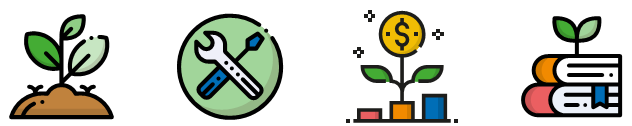 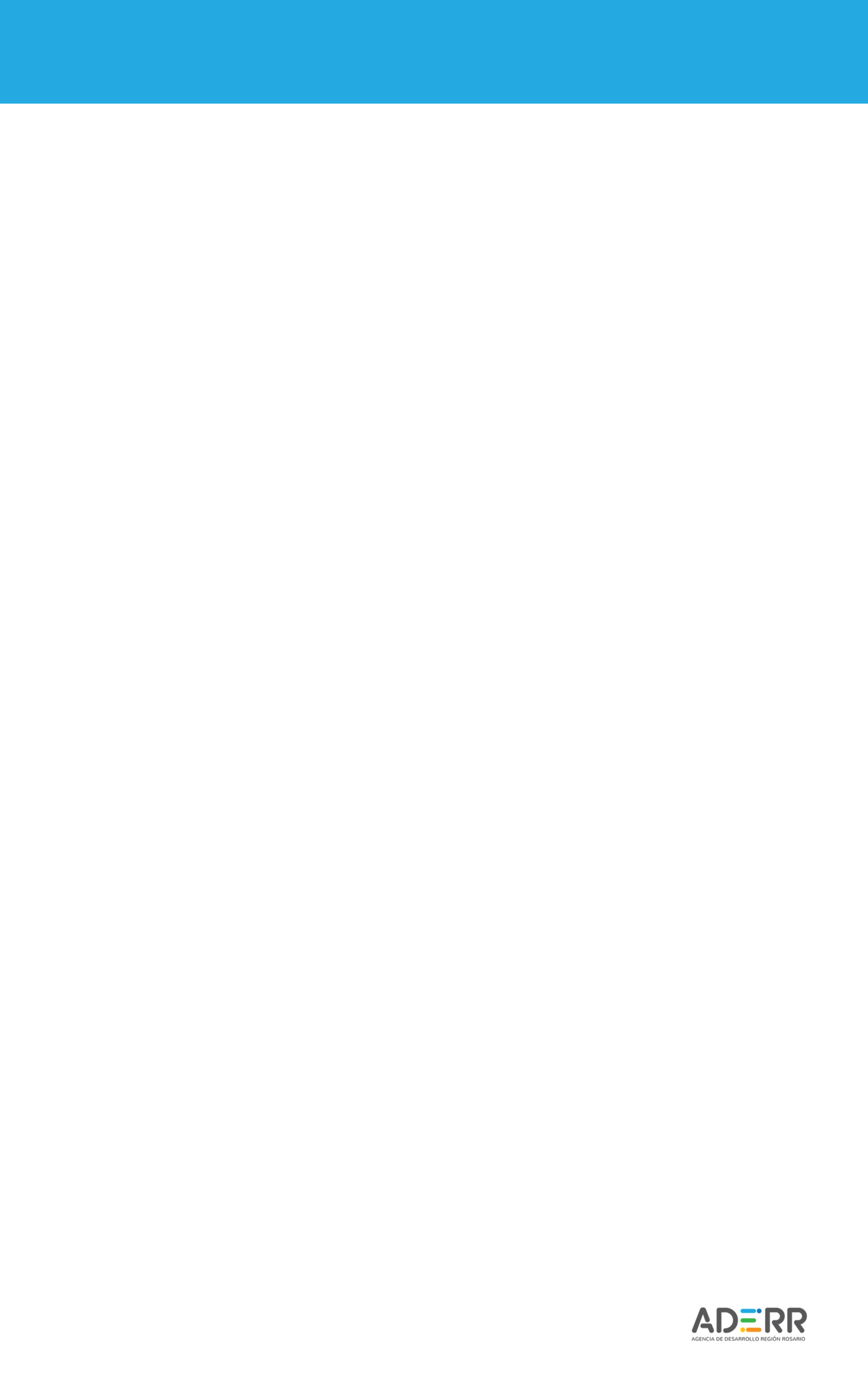 Nación Emprende - BNA
CRÉDITOS PARA MICROEMPRESAS
*CONDICIONES ESPECIALES PARA CRÉDITOS DE HASTA 50 SMVM

Microempresas de todos los sectores de la economía, con una antigüedad mayor a 3 (tres) meses desde la fecha de inscripción en AFIP. Para el destino inversiones se solicitará la descripción del proyecto de inversión (monto, detalle por ítem, especificaciones técnicas del/los bienes a adquirir, origen, factura proforma o presupuesto, etc.).

Quienes registren menos de un año de antigüedad en la inscripción deberán presentar un flujo de fondos proyectado para los próximos 12 (doce) meses. El mismo será requerido por el banco al momento de formalizar la solicitud.
Tasa: 49% fija anual en pesos.
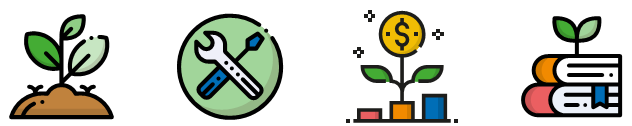 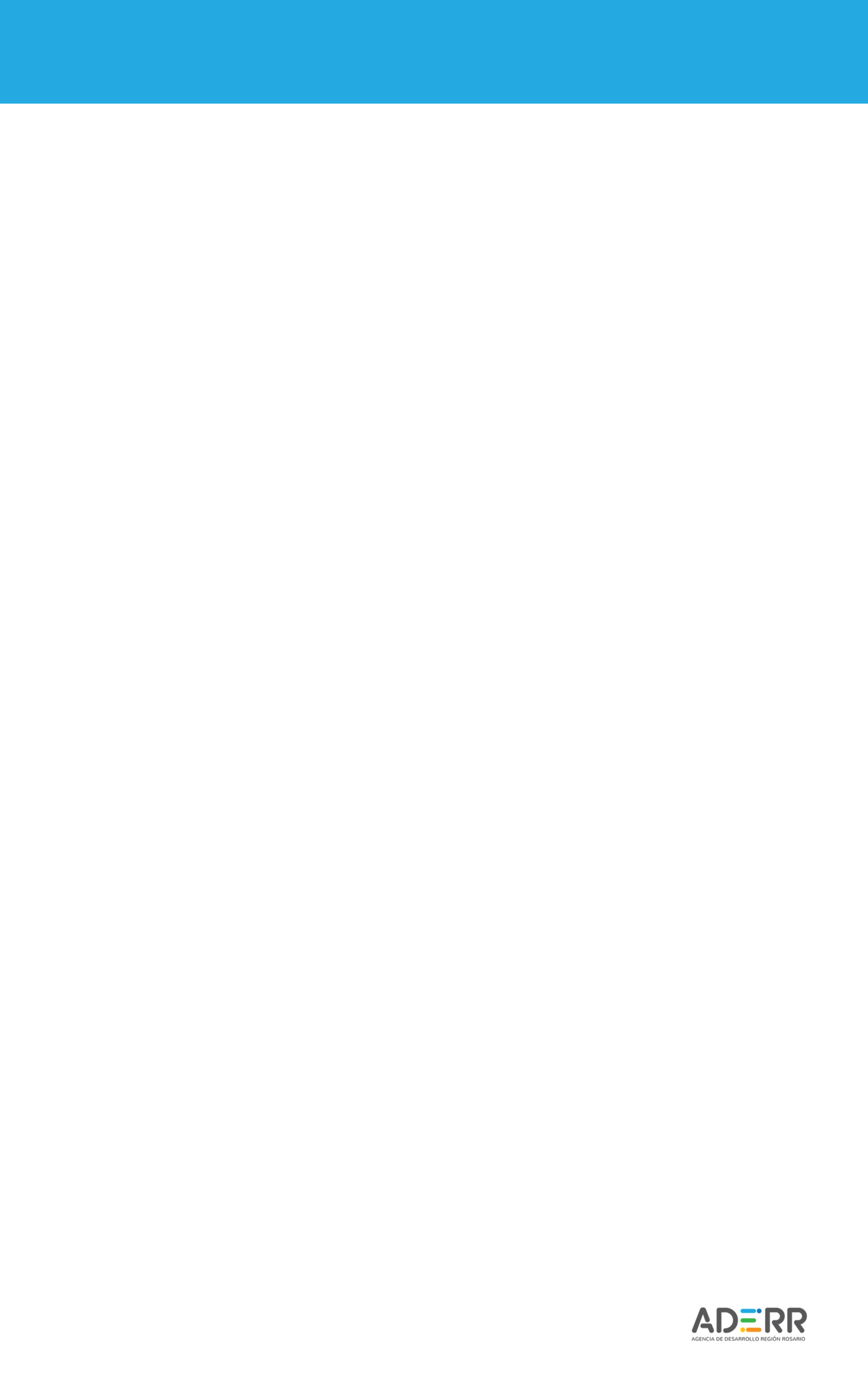 Nación Emprende - BNA
CRÉDITOS PARA EMPRENDEDORES
MICROPRÉSTAMOS

A QUIÉNES FINANCIA
Personas Humanas, con o sin ingresos demostrables que realicen una actividad comercial por cuenta propia.

QUÉ FINANCIA
Adquisición de controladores fiscales homologados.
Inversión y capital de trabajo.

CARACTERÍSTICAS
Monto: hasta 8 SMVM (SMVM a Marzo 2019: $12.500).
Tasa: 60% fija anual en pesos.
Plazos: hasta 18 meses.
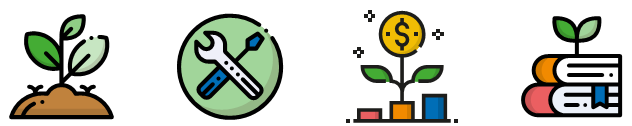 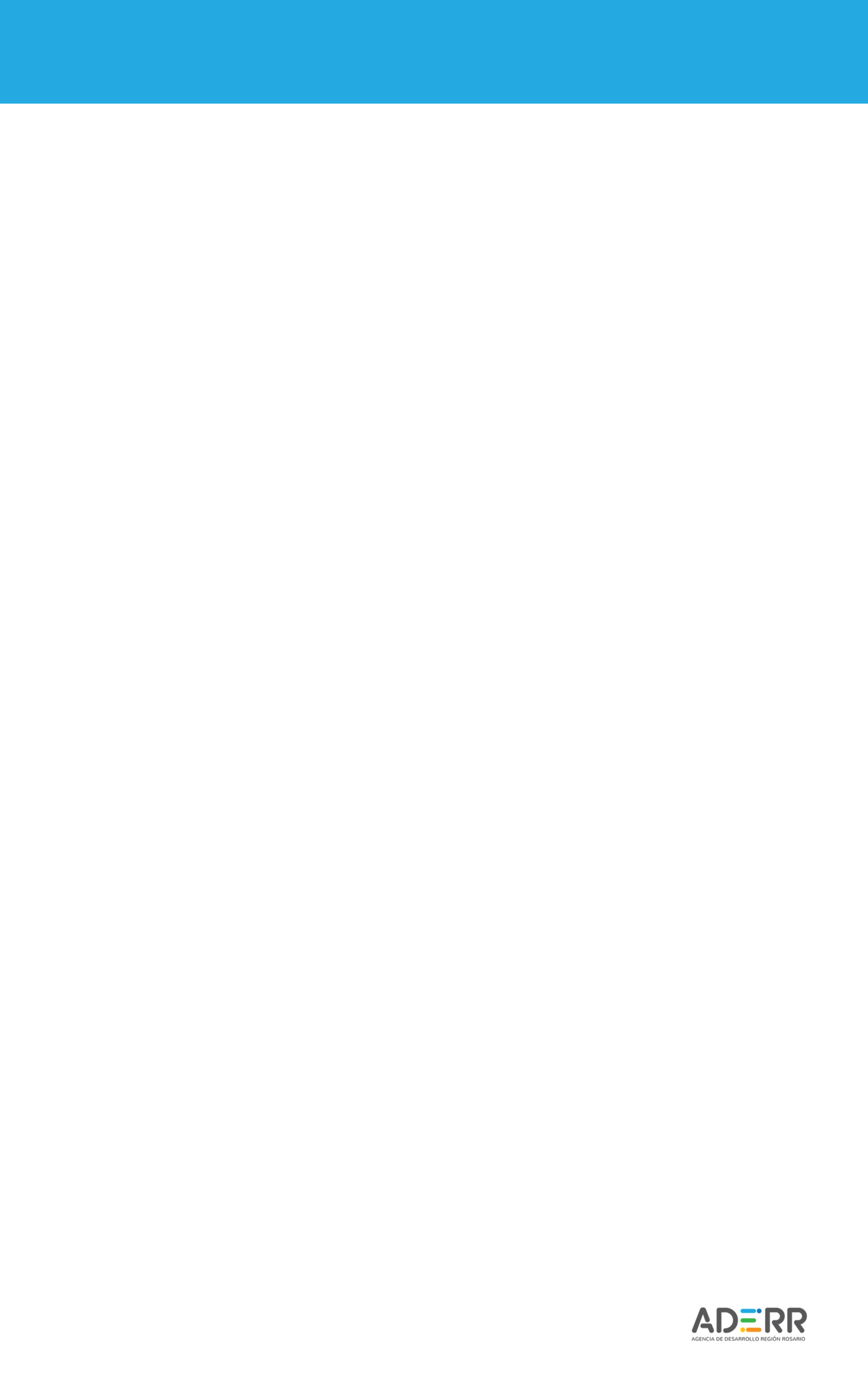 Nación Emprende - BNA
CRÉDITOS PARA EMPRENDEDORES
NACIÓN NACE

A QUIÉNES FINANCIA
Personas humanas y/o jurídicas que presenten proyectos de pequeña escala orientados al desarrollo de su actividad comercial o se encuentren próximos a iniciarla.
Podrán ser atendidos emprendimientos que aún no se hayan lanzado comercialmente al mercado o cuya primera venta fiscalmente registrada tenga una antigüedad inferior a los 12(doce) meses al momento de presentar la solicitud.

QUÉ FINANCIA
Inversiones de origen nacional o extranjero (cuando no exista oferta local), nuevas o usadas: hasta el 80% de la inversión total.
Capital de trabajo asociado al proyecto de inversión: hasta el 20 % de la asistencia.

CARACTERÍSTICAS
Monto: hasta  125 SMVM (SMVM a Marzo 2019: $12.500).
Plazos: hasta 60 meses.
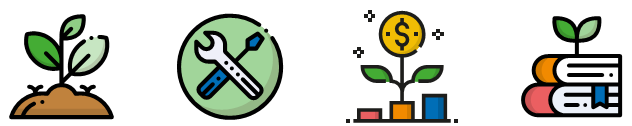 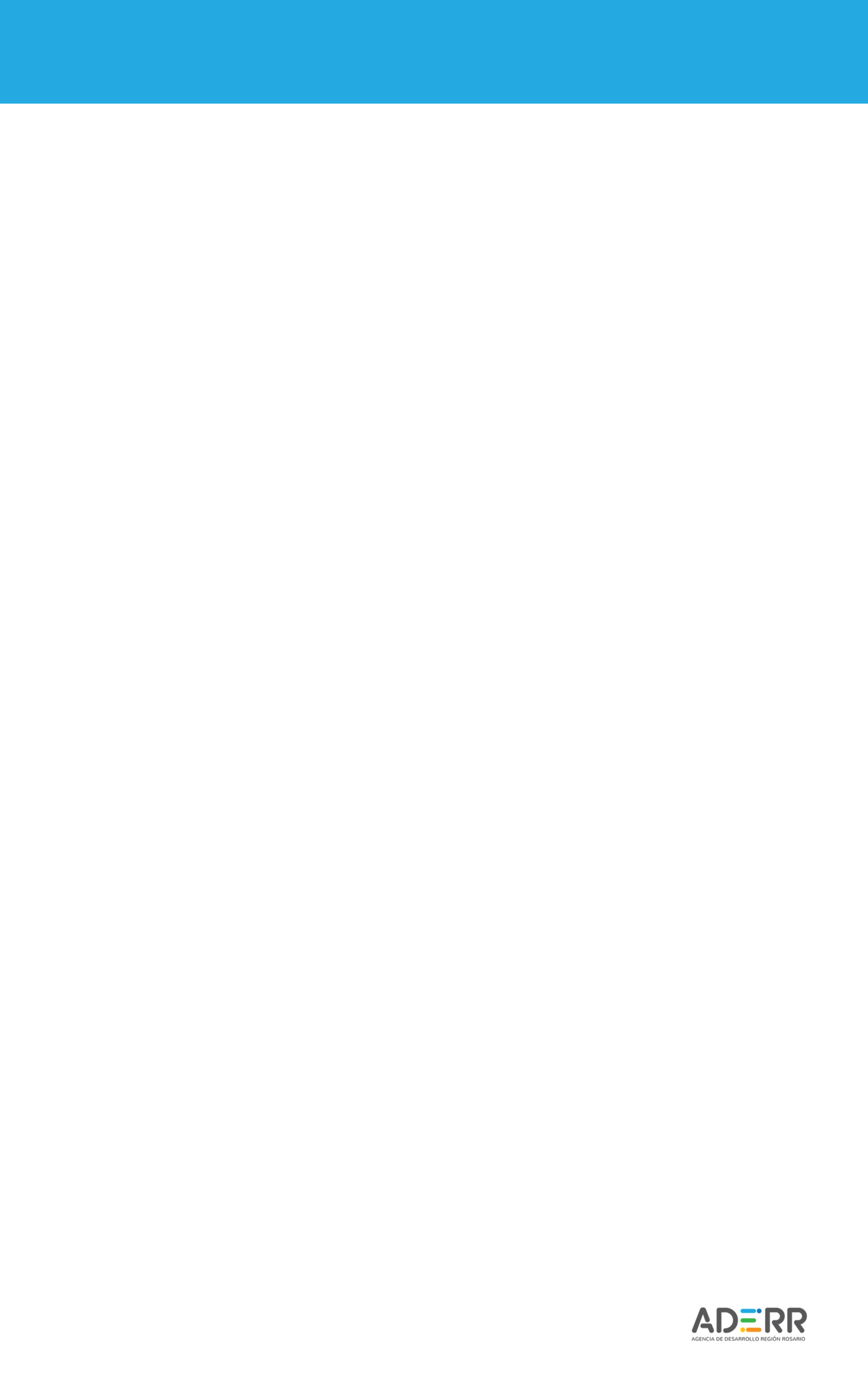 Primer Crédito Pyme - BICE
A QUIÉNES FINANCIA
Empresas micro, pequeñas y medianas (hasta tramo 1) ya sean personas físicas (Responsables Inscriptos) o jurídicas, que posean cuenta corriente bancaria de su titularidad y no hayan tomado créditos a Mediano Plazo (más de 36 meses) en los últimos 2 años (excepto leasing).

QUÉ FINANCIA
Proyectos de inversión y la adquisición de bienes de capital muebles, registrables o no, en el marco de una decisión de inversión, destinados a las distintas actividades económicas. Comprende también el financiamiento de proyectos de reconversión y modernización productiva de los distintos sectores económicos que mejoren la competitividad en los mercados doméstico y externo.

CARACTERÍSTICAS
Monto: desde hasta $7.920.000 Se financia hasta el 80% del monto de la inversión (neto de IVA).
Tasa: BADLAR + 2 ptos.
Plazo: hasta 7 años. Periodo de gracia: 2 años.
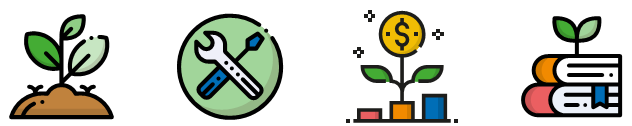 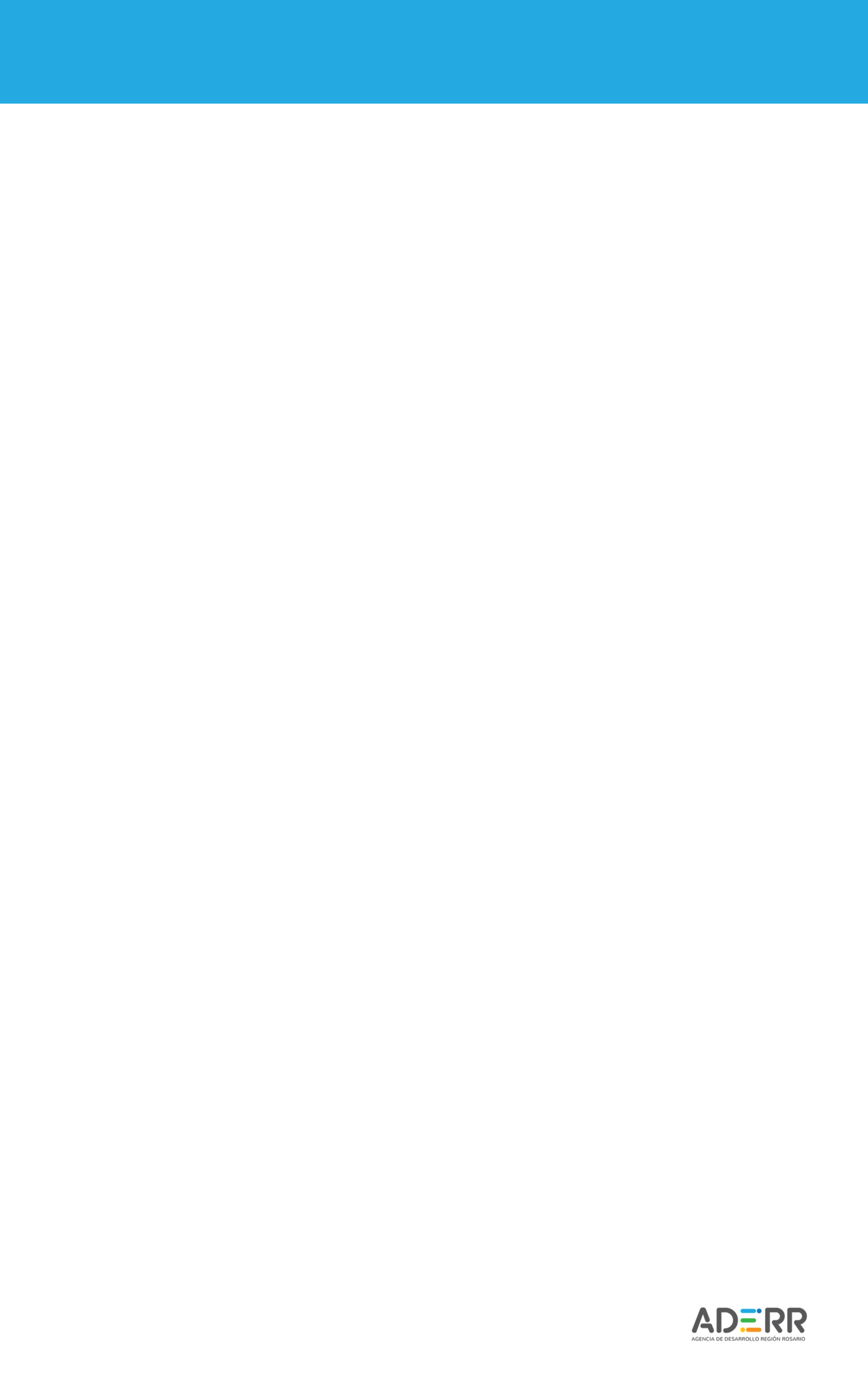 Línea Pyme - BICE
A QUIÉNES FINANCIA
Pymes ya sean personas físicas o jurídicas radicadas en Argentina.

QUÉ FINANCIA
Proyectos de inversión y adquisición de bienes de capital muebles. Proyectos de reconversión y modernización productiva que mejoren la competitividad en los mercados doméstico y externo.

CARACTERÍSTICAS
Monto: hasta $160.000.000, hasta el 80% de la inversión sin IVA.
Tasa: BADLAR + 6 ptos.
Plazo: hasta 15 años. Periodo de gracia: hasta 2 años.
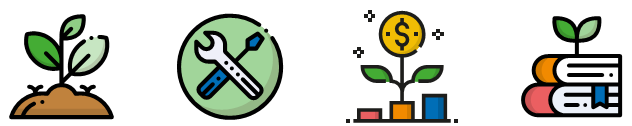 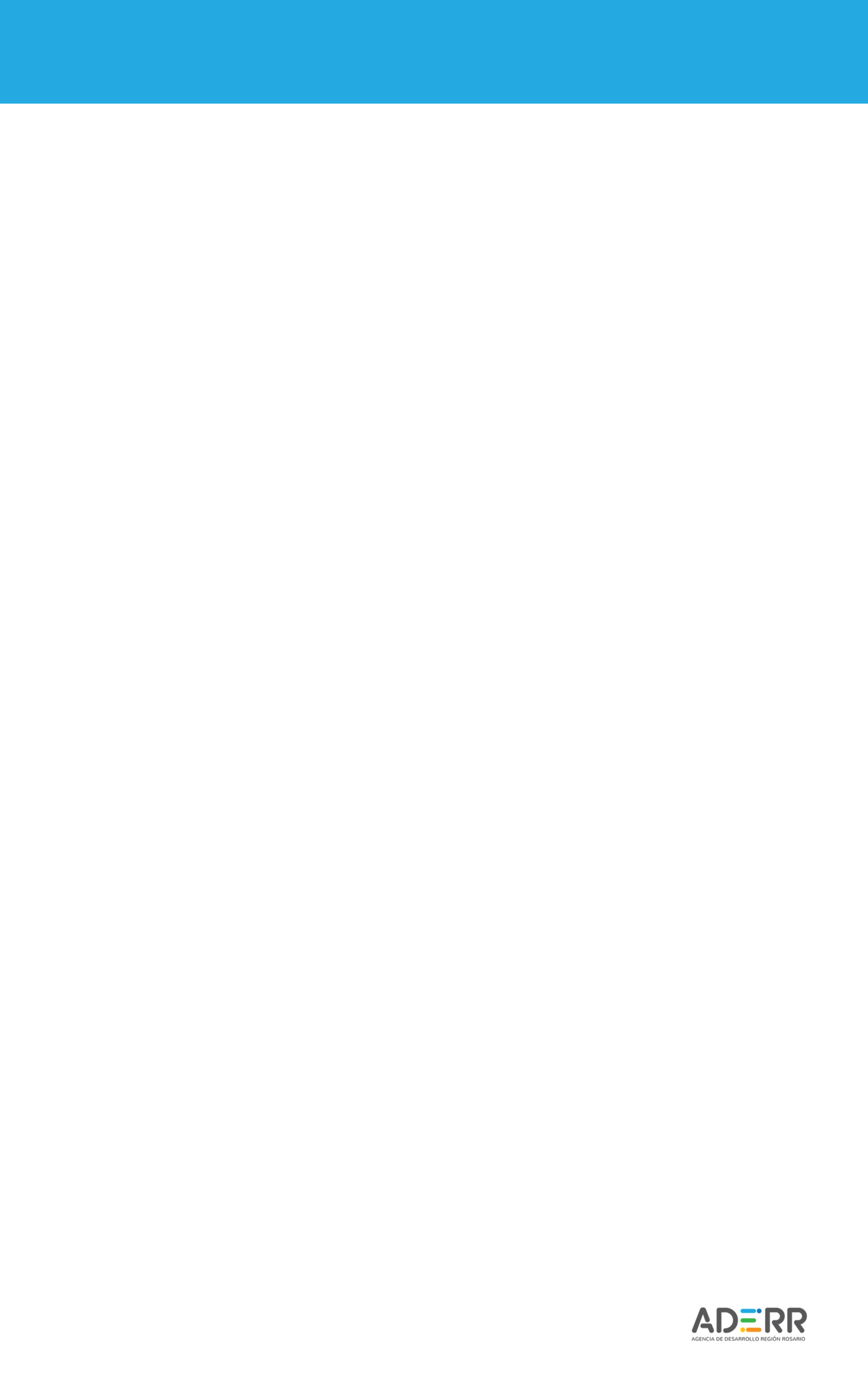 Línea Software y SS Informáticos - BICE
A QUIÉNES FINANCIA
Pymes del sector de Software y Servicios Informáticos (SSI), que desarrollan actividades económicas comprendidas en la Ley Nº 25.922 de Promoción de la Industria del Software.

CARACTERÍSTICAS
Adelantos de inversión: Monto En función del análisis del desempeño y proyecciones de cada empresa. Tasa: Baldar Bancos Privados más un margen de entre 600 y 850 puntos básicos según plazo.

Adquisición de empresas del sector SSI: Monto hasta $160.000.000 en caso de Pymes y $ hasta 400 millones en caso de no Pymes; hasta el 80% del monto de la inversión. Tasa: préstamos No PyME: En Pesos: Badlar Bancos Privados más el spread de entre 600 y 875 pb según plazo En Dólares: Libor más spread de entre 500 y 850 pb según plazo. Plazo: hasta 15 años en pesos y hasta 10 años en dólares.

Prefinanciación de exportaciones: hasta 10.000.000 USD. Se financia hasta el 100% del valor FOB de la exportación o del monto de los servicios. Tasa Hasta 210 días Fija, entre 5,50% y 7,25% (según evaluación crediticia). Más de 210 días Fija, entre 6,00% y 7,75% (según evaluación crediticia). Plazo: hasta 365 días.
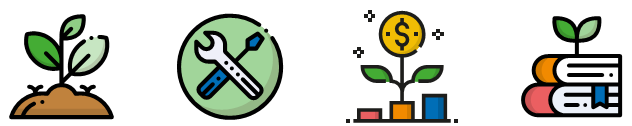 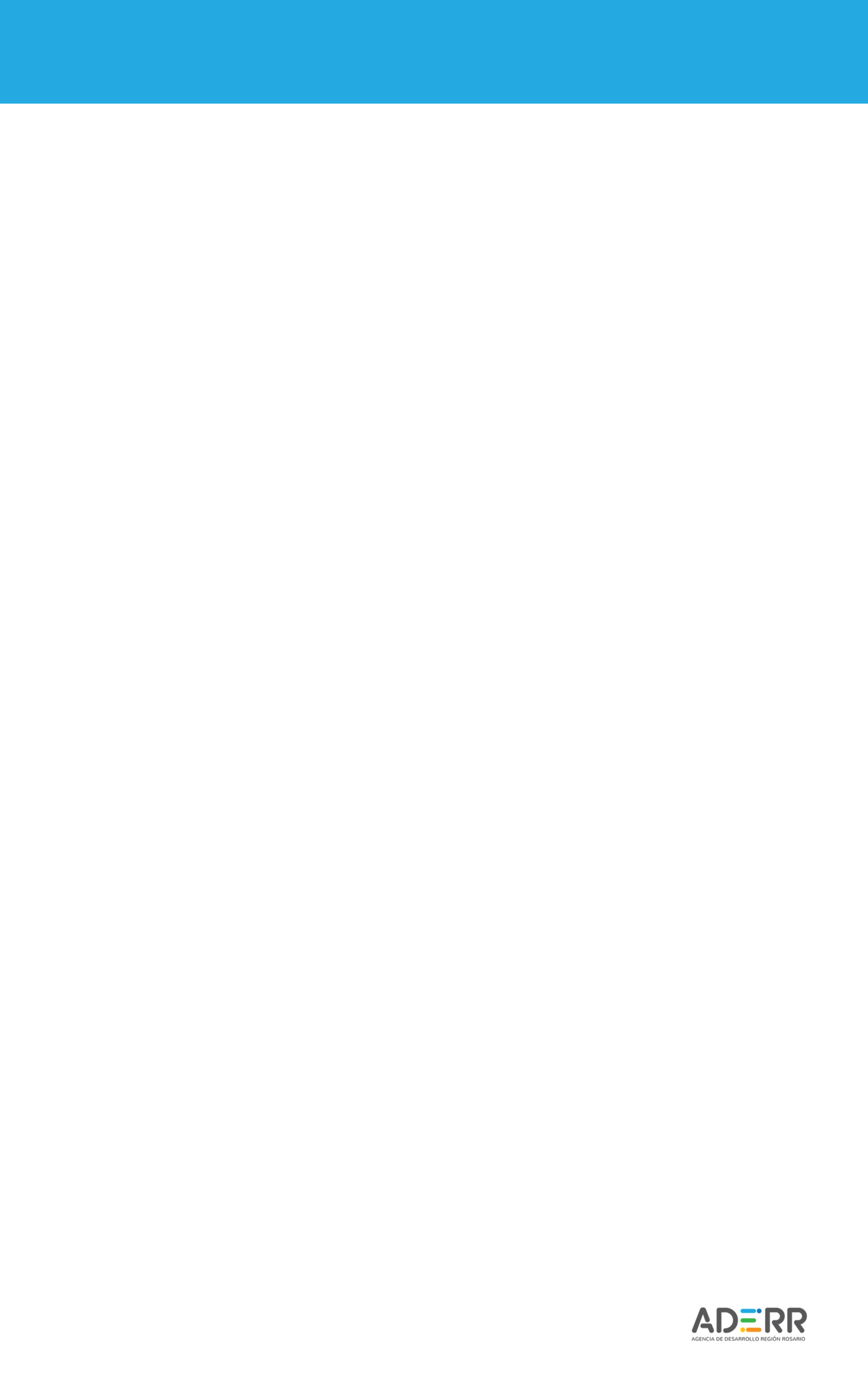 Fondo Rotatorio para Comercios (FRAC) - ADERR
A QUIÉNES FINANCIA
Comercios del Nodo Rosario que acrediten una antigüedad mínima de 12 meses y se encuentren inscriptas en el régimen de Monotributo.

QUÉ FINANCIA
Activo fijo y/o capital de trabajo (no se podrá utilizar para la cancelación de deudas preexistentes ni al pago de salarios).

CARACTERÍSTICAS
Monto: $50.000
Tasa de interés: equivalente al 50% de la Tasa Activa de Cartera General Nominal Anual en pesos del Banco Nación Argentina para Créditos Diversos más 2 puntos porcentuales.
Plazo: 15 meses. Período de gracia: hasta 3 meses.

CONVOCATORIA CERRADA. APERTURA A FINES DE ABRIL.
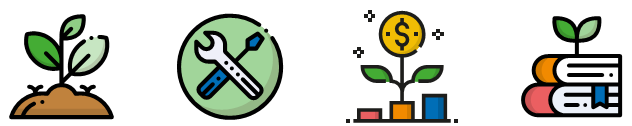 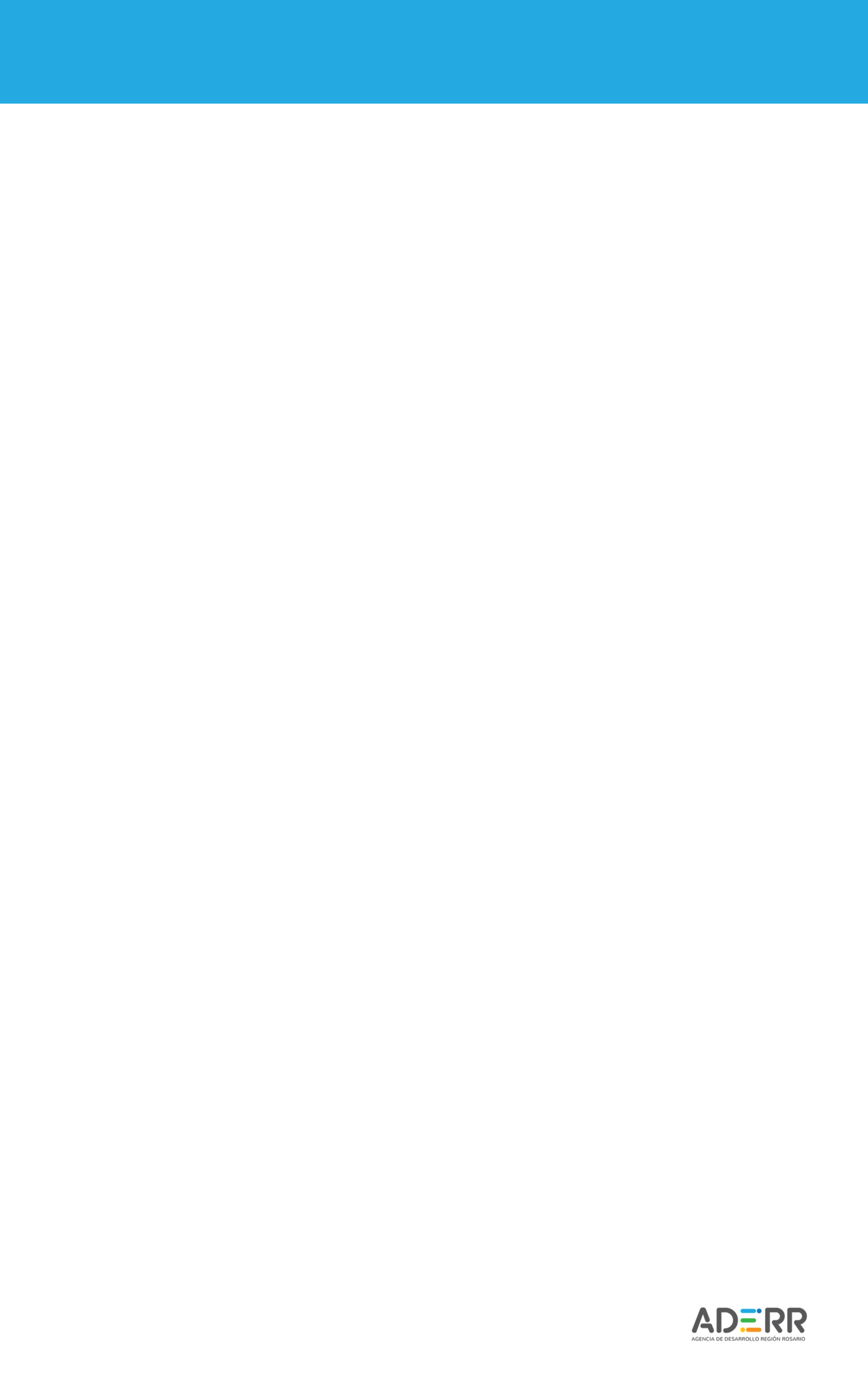 Fondo Rotatorio de Apoyo a Empresas (FRAE) - ADERR
A QUIÉNES FINANCIA
Mipymes industriales y de servicios asociados a la producción. Mipymes del sector audiovisual que se encuentren inscriptas en el Registro de Empresas Audiovisuales.

QUÉ FINANCIA
Activo fijo (proyectos de construcción edilicia, instalaciones, maquinaria y equipos). No podrá aplicarse a la cancelación de deudas preexistentes ni al pago de salarios.

CARACTERÍSTICAS
Monto: desde $50.000 hasta 400.000. Capital de trabajo asociado a la inversión hasta el 40% del monto del crédito.
Tasa: equivalente al 50% de la Tasa Activa de Cartera General Nominal Anual en pesos del Banco Nación Argentina para Créditos Diversos más 2 puntos porcentuales.
Plazo: 36 meses. Periodo de gracia: 6 meses.


CONVOCATORIA CERRADA. APERTURA A FINES DE ABRIL.
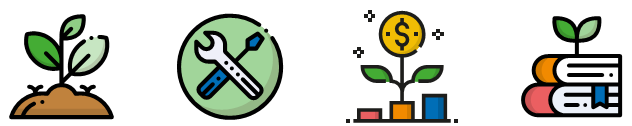 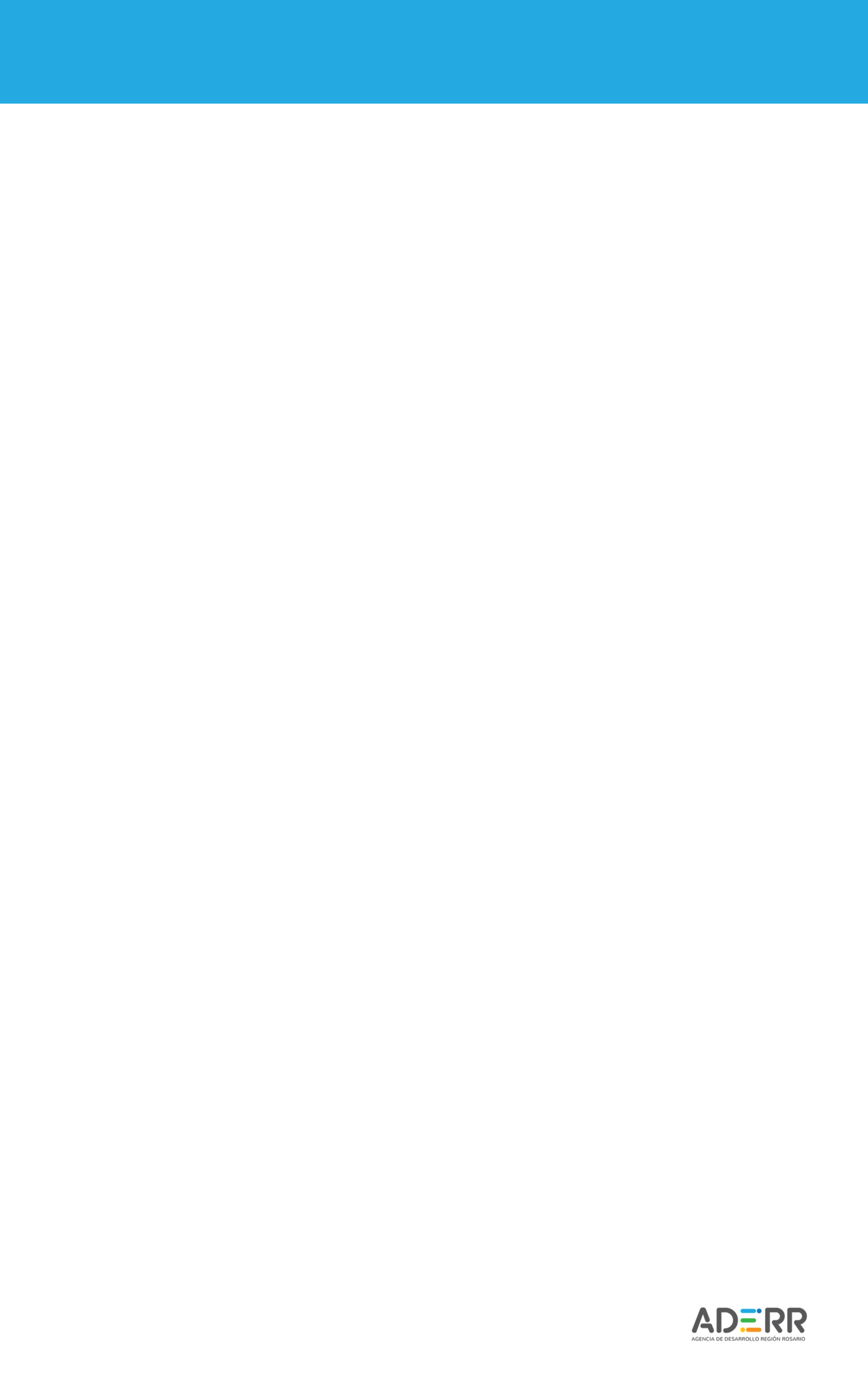 Reactivación Productiva (CFI)
A QUIÉNES FINANCIA
MIPYMES: patrimonio menor a $ 1.200.000.-
PYMES: patrimonio igual o superior a $ 1.200.000 y un plantel de hasta 200 personas ocupadas en forma permanente.

QUÉ FINANCIA: Capital de trabajo, activo fijo y pre-inversión.

CARACTERÍSTICAS
Monto: Mipymes hasta $300.000 (las microempresas que acrediten una relación patrimonial mínima de 1,5 a 1 respecto del monto solicitado podrán acceder a un máximo de $ 600.000), 80% del proyecto. Pymes: Hasta el 80% de la inversión a realizar. Monto máximo: $ 4.000.000. Para capital de trabajo o preinversión $ 1.500.000

Tasa: Variable, equivalente al 50% de la Tasa Activa de Cartera General Nominal Anual en Pesos del Banco de la Nación Argentina para créditos diversos, más dos (2) puntos porcentuales. Se establece que si la tasa resultante excediera el 30%, este porcentaje será el tope máximo de tasa de interés a aplicar al crédito, bonificando el CFI el porcentaje que la supere.

Para los créditos de hasta $ 180.000, la tasa disminuye en un 50%. Se establece que si la tasa resultante excediera el 15%, este porcentaje será el tope máximo de tasa de interés a aplicar al crédito, bonificando el CFI el porcentaje que la supere.
Plazo: desde 48 meses hasta 84 meses. Periodo de gracia: 12 a 24 meses.
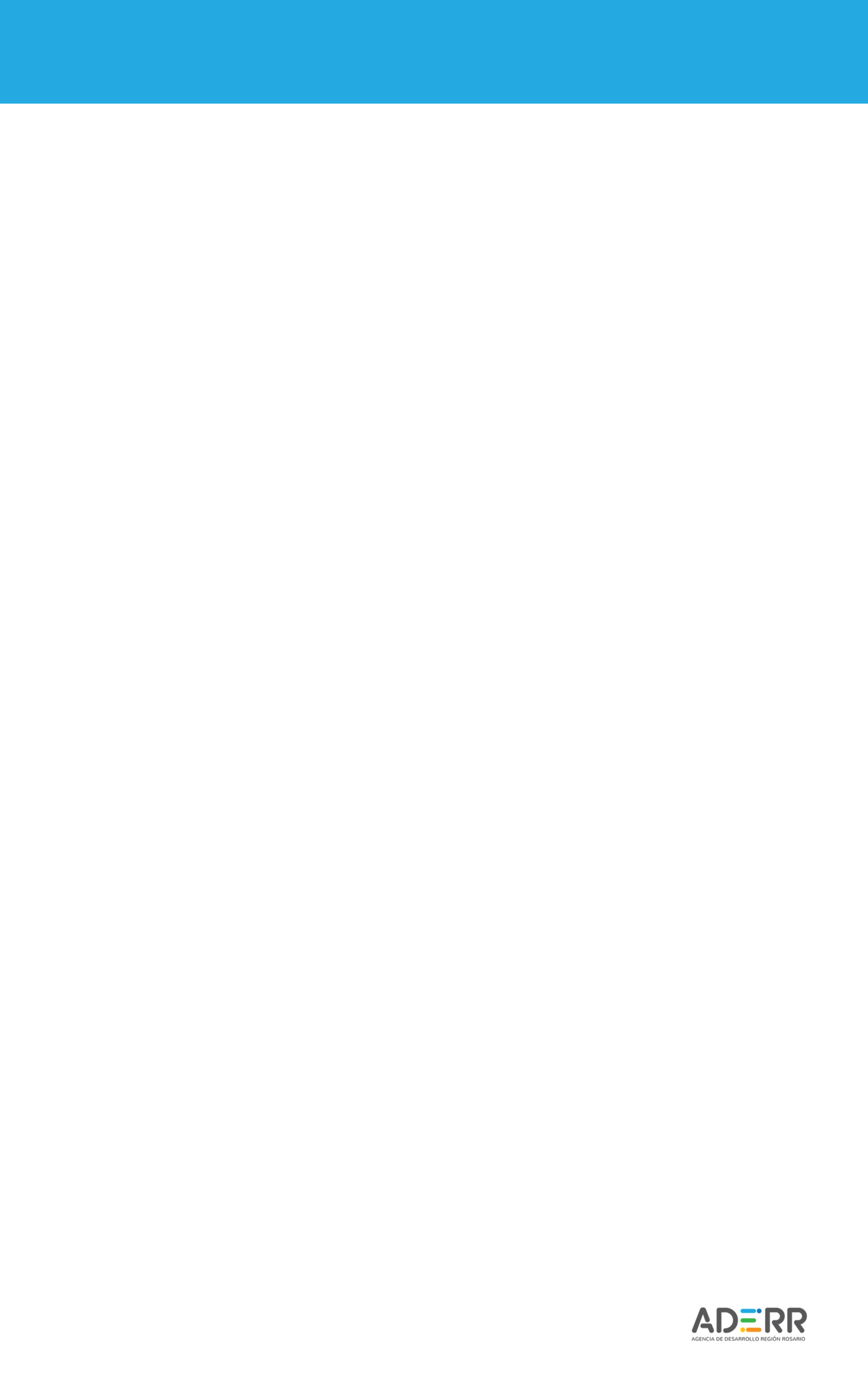 Línea para la Producción Regional Exportable - CFI
A QUIÉNES FINANCIA
Micro, pequeñas y medianas empresas exportadoras, productoras y /o proveedoras de bienes e insumos destinados a la exportación, o que formen parte de mercaderías exportables. Hasta 100 empleados.

QUÉ FINANCIA
Prefinanciación de exportaciones y actividades vinculadas a la producción de bienes exportables: 
Preinversión: actividades tales como certificaciones de calidad y realización de misiones al exterior, entre otros. Capital de trabajo: materias primas, insumos, elaboración y acondicionamiento de mercaderías, etc. 
Activo fijo: en casos eventuales, siempre que la inversión admita una rápida devolución del crédito.

CARACTERÍSTICAS
Monto: hasta USD 200.000, 100% de la inversión sin IVA. 
Tasa: LIBOR a 180 días. Para los créditos destinados a prefinanciación de exportaciones de hasta 180 días la tasa se bonificará en un 100%.
Plazo: para prefinanciación de exportaciones, hasta 365 días a contar desde el desembolso del crédito. Para actividades vinculadas a la producción de bienes exportables, hasta un máximo de 18 meses a contar desde el desembolso del crédito.
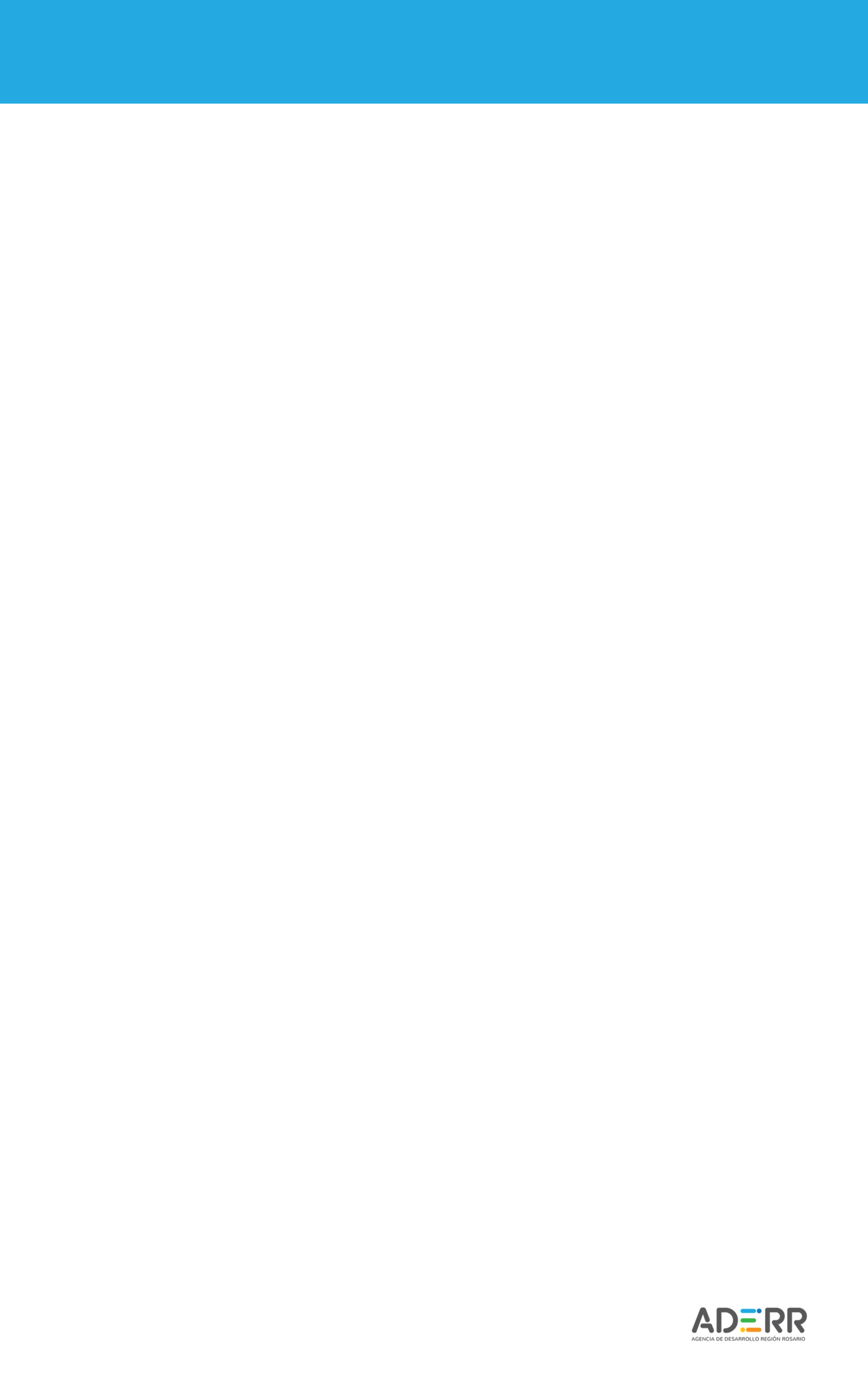 Línea Verde
A QUIÉNES FINANCIA
Mipymes, Cooperativas, Asociaciones Civiles, otros; con proyectos productivos relacionados con energías renovables y eficiencia energética, dentro de la Provincia de Santa Fe.

QUÉ FINANCIA
Inversiones asociadas a la generación de energía renovable y Eficiencia Energética.

CARACTERÍSTICAS
Monto: desde $40.000, hasta el 80% del proyecto.
Tasa: 17% fija, anual en pesos
Plazo: hasta 36 meses.
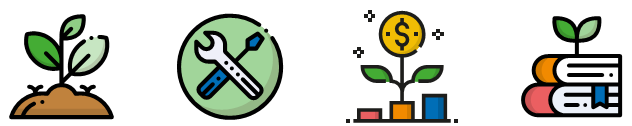 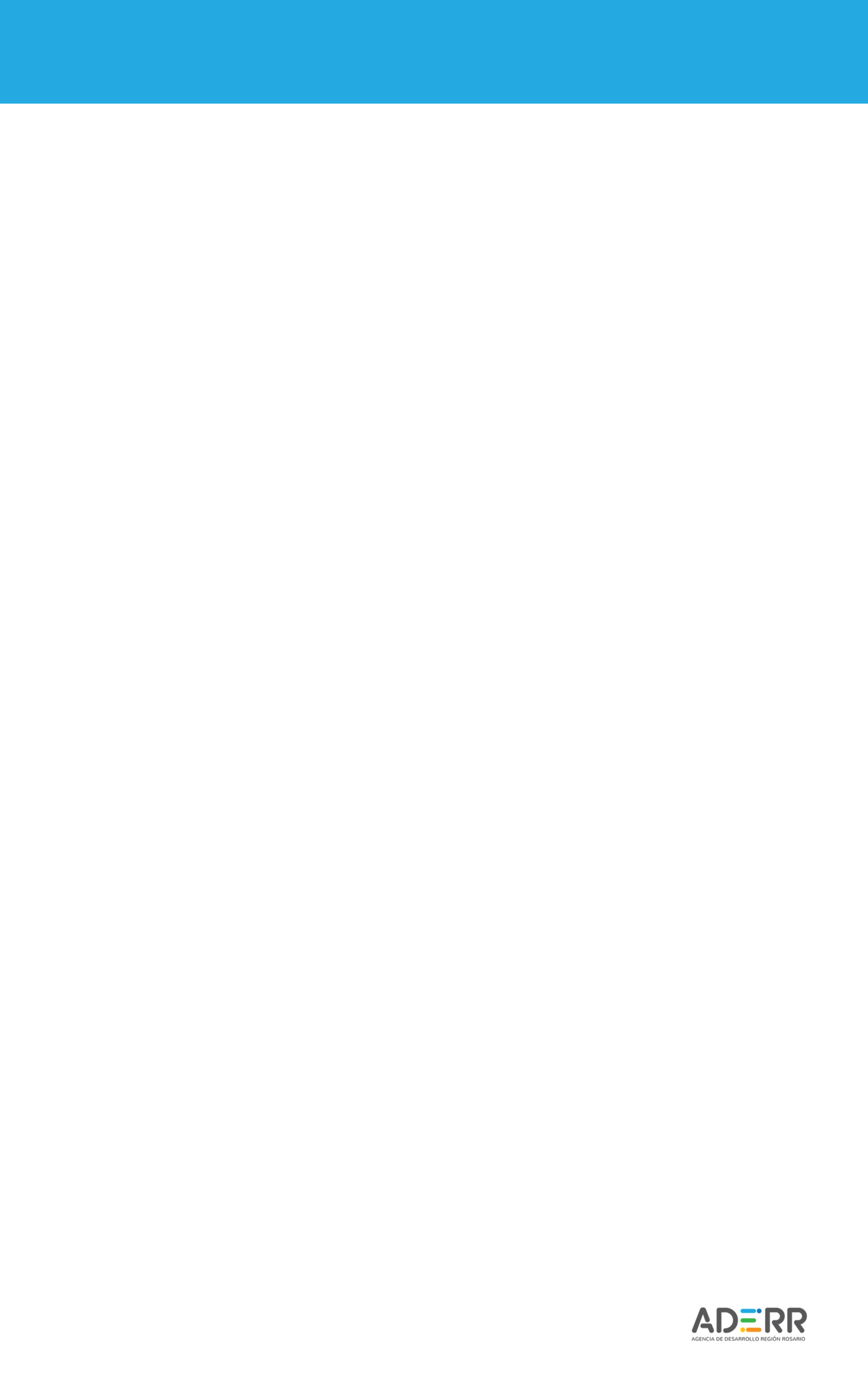 Centros Comerciales A Cielo Abierto (CCCA)
A QUIÉNES FINANCIA
Personas físicas o jurídicas con más de 6 meses de antigüedad, que desarrollen actividades comerciales y/o de servicios, localizadas en Centros Comerciales a Cielo Abierto de la ciudad de Rosario.

QUÉ FINANCIA
Bienes de capital, infraestructura, remodelación y/o ampliación de los comercios, maquinaria, equipamiento, tecnología de gestión u otros aspectos que mejoren la competitividad.

CARACTERÍSTICAS
Monto: hasta $400.000.
Tasa: 21% fija, anual en pesos, bonificada por la Municipalidad de Rosario y Gobierno de Santa Fe.
Plazo: hasta 36 meses.
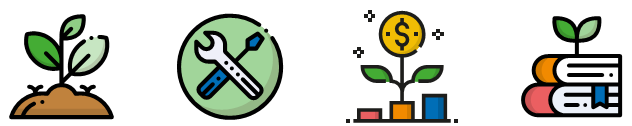 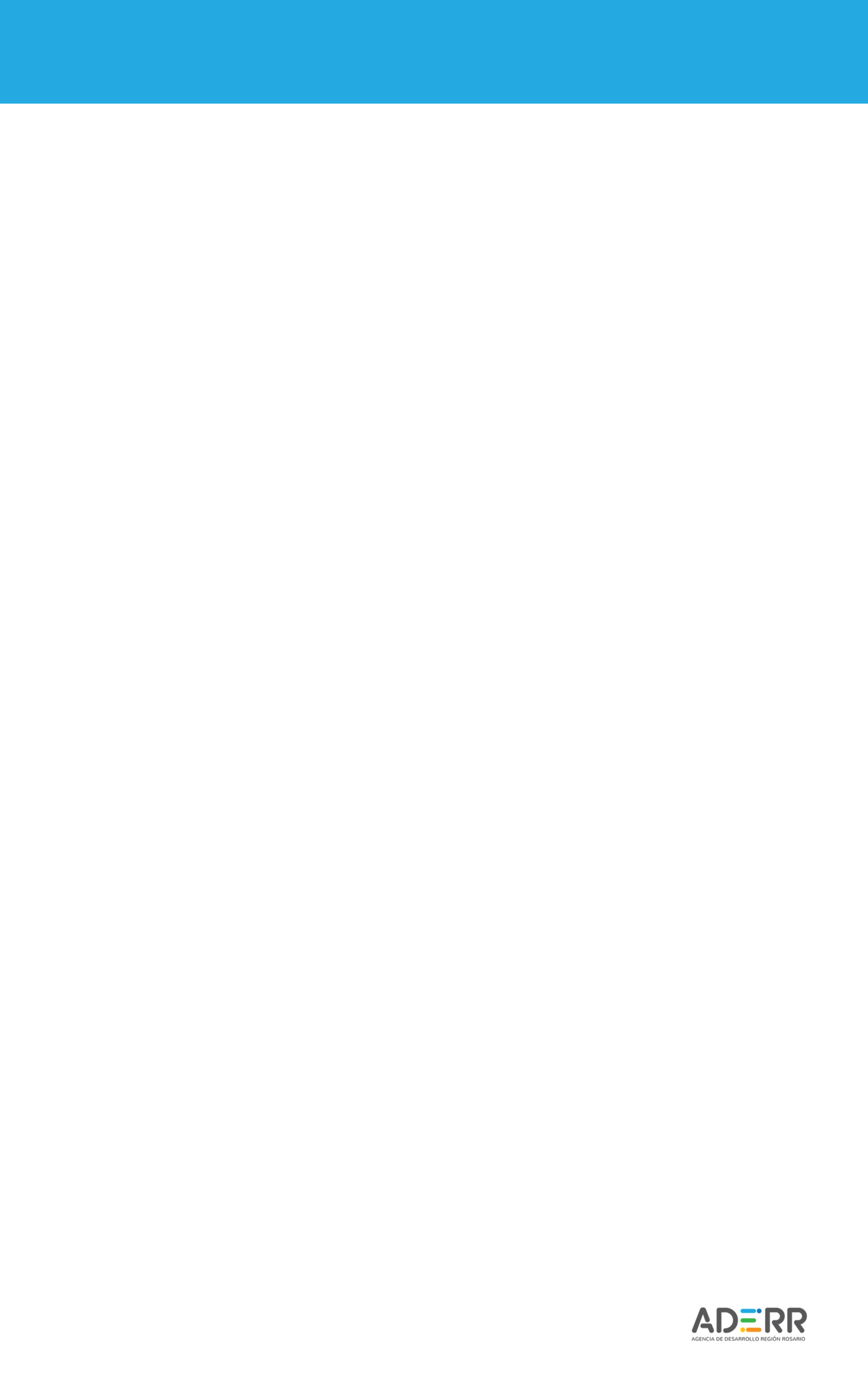 Pequeños Negocios de la Ciudad
A QUIÉNES FINANCIA
Personas físicas o jurídicas que no se encuentran localizadas dentro de los Centros Comerciales a cielo Abierto.

QUÉ FINANCIA
Inversión productiva (infraestructura, remodelación y/o ampliación, maquinaria, equipamiento, tecnología de gestión u otros aspectos que sean necesarios). Gastos de inicio (gastos iniciales del contrato de alquiler del Local Comercial donde las empresas desarrollarán su actividad comercial).

CARACTERÍSTICAS
Monto: hasta $80.000.
Tasa: 27% fija, anual en pesos, bonificada por la Municipalidad de Rosario.
Plazo: hasta 36 meses para inversión productiva. Hasta 24 meses para gastos de inicio.
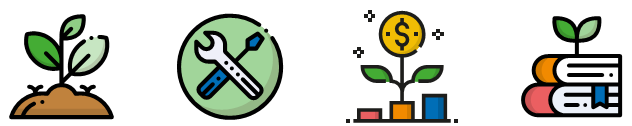 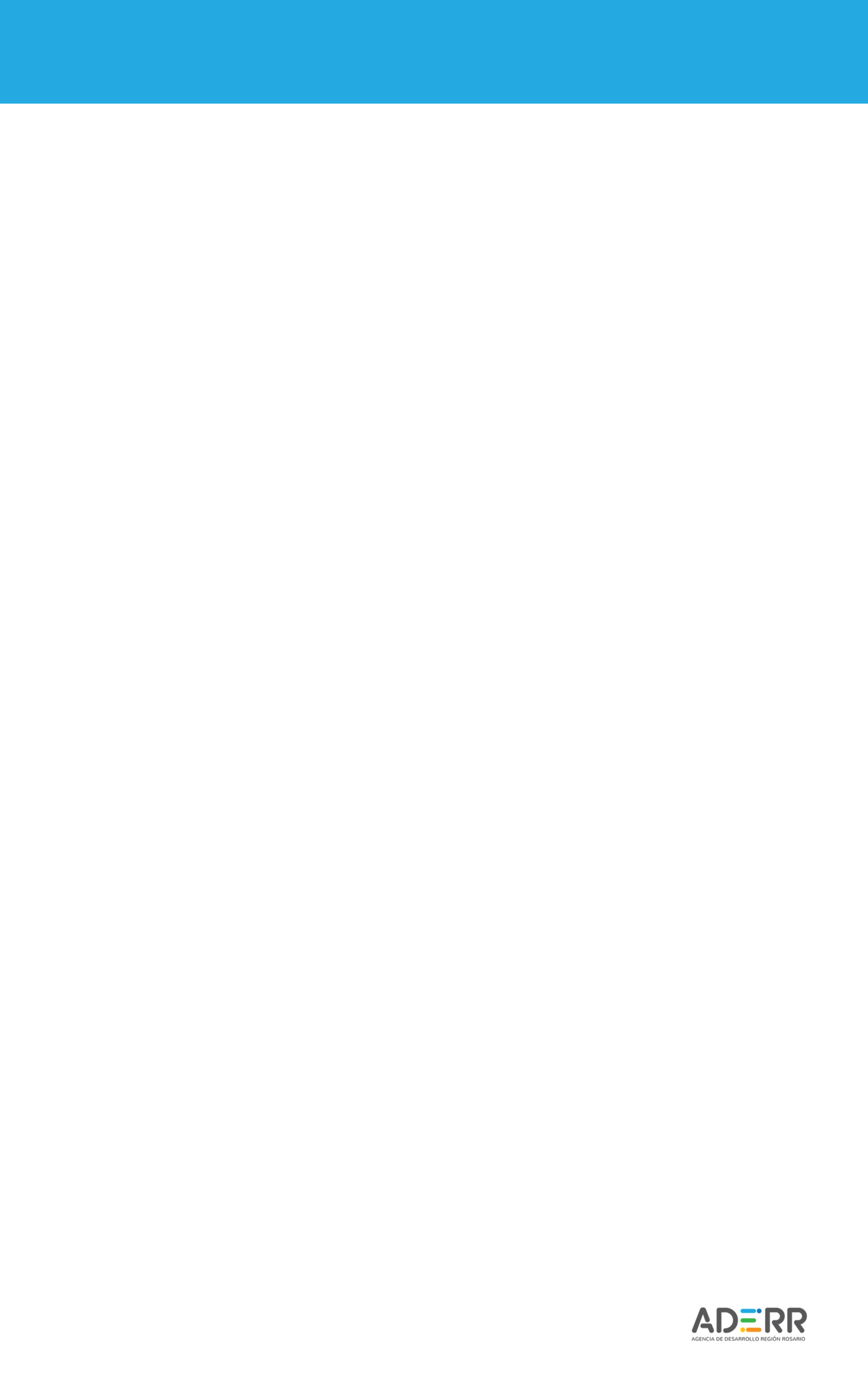 Financiarte
A QUIÉNES FINANCIA
Personas físicas o jurídicas con residencia en Rosario que puedan acreditar experiencias en rubros de economías creativas: Diseño (de interiores, gráfico, moda e indumentaria, juguetes, muebles), Música (músicos, bandas, asociaciones), Editorial (literatura, editoriales, publicaciones periodísticas, comics), Audiovisual (cine, televisión, video, video juegos), Artes Visuales (pintura, escultura, fotografía, antigüedades), Artes Escénicas (danza, teatro, opera, circo).

QUÉ FINANCIA
Inversión para mejoras del proyecto, bienes de capital, desarrollo página web, publicidad y comunicación, insumos, materia prima, materiales.

CARACTERÍSTICAS
Monto: hasta $40.000.
Tasa: 22,95% fija, anual en pesos, bonificada por la Municipalidad de Rosario.
Plazo: hasta 36 meses.
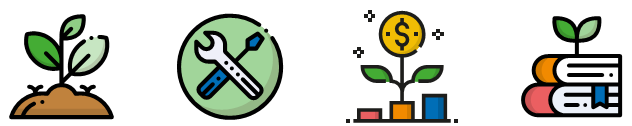 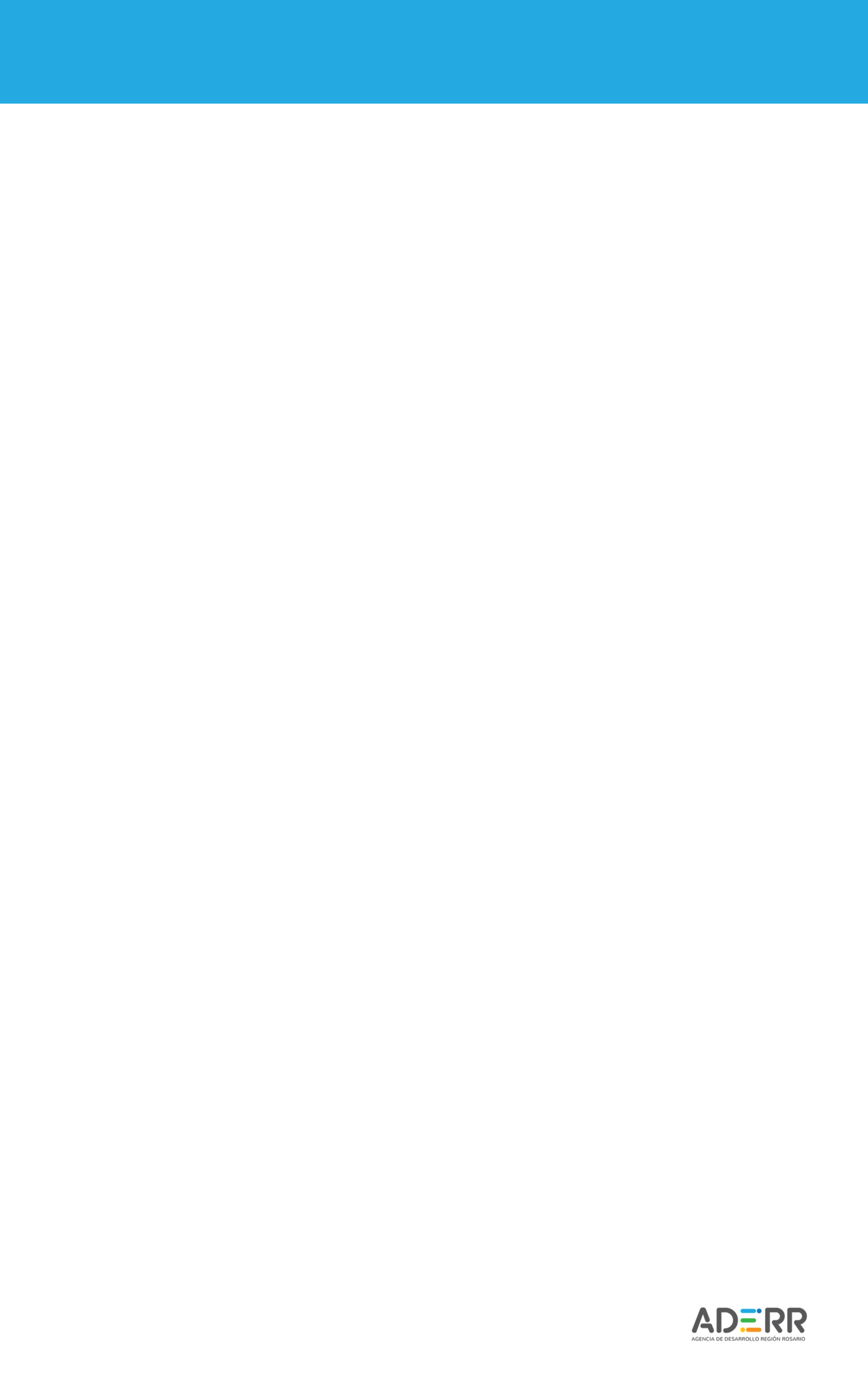 Innovatec
A QUIÉNES FINANCIA
Mipymes productoras de bienes y servicios, radicadas en la ciudad de Rosario.

QUÉ FINANCIA
Adquisición de bienes de capital y capital de trabajo asociado (hasta 20% de la inversión), infraestructura e instalaciones, Honorarios profesionales para asesoramiento técnico y financiero, certificación de normas ISO, tecnología de gestión u otros aspectos centrales que mejoren la competitividad de las empresas.

CARACTERÍSTICAS
Monto: hasta $500.000.
Tasa: 29% fija, anual en pesos, bonificada por la Municipalidad de Rosario. Bonificación adicional de 3 pts. en caso de que el solicitante adhiera al Programa de Buenas Prácticas Ambientales (Secretaría de Ambiente y Espacio Público).
Plazo: hasta 48 meses. Periodo de gracia: 6 meses.
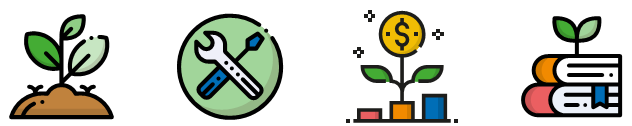 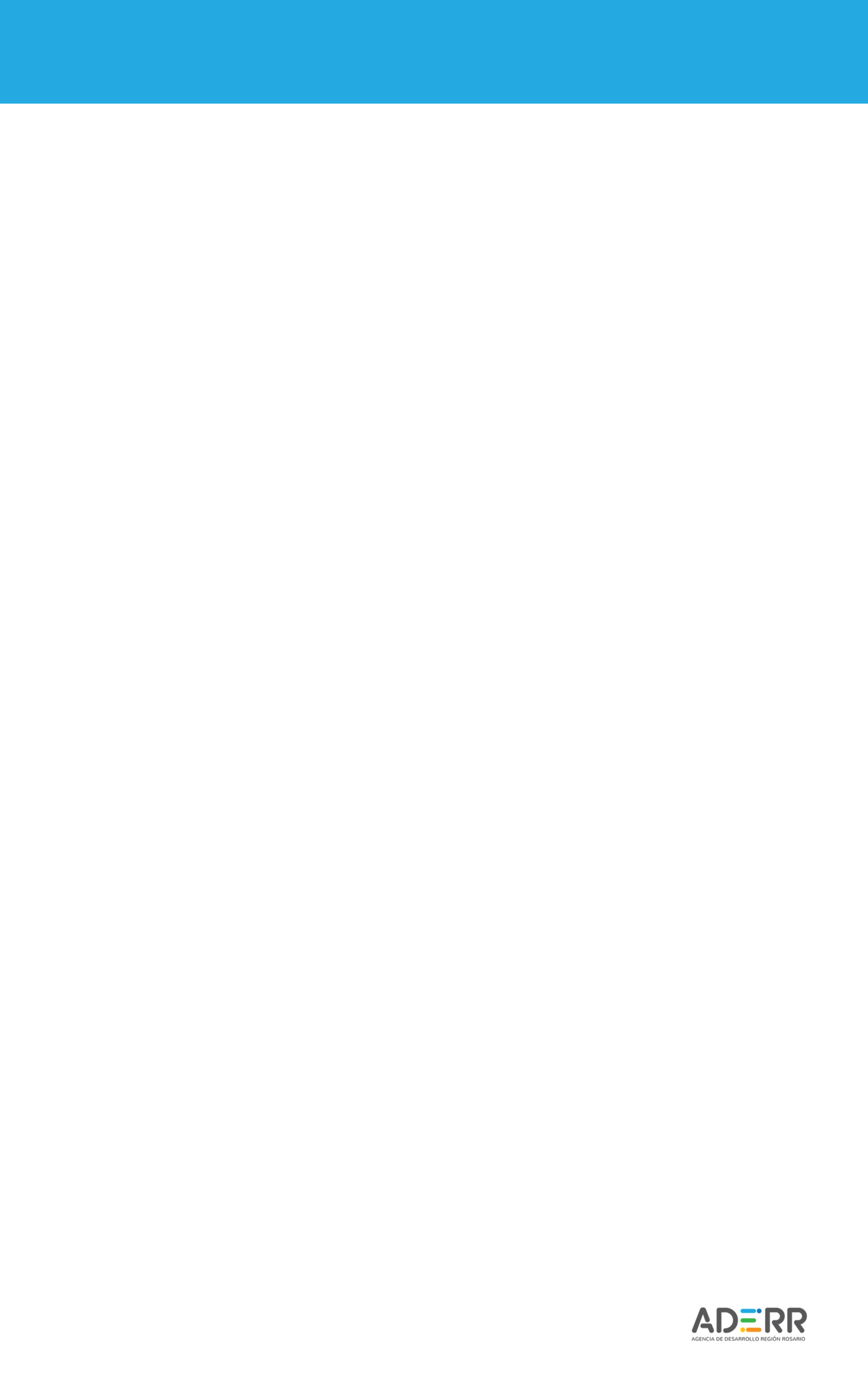 Innovatec - ReNueva
A QUIÉNES FINANCIA
Empresas de la ciudad de Rosario que estén tramitando por primera vez la habilitación municipal y/o aquellas que estén tramitando la renovación.

QUÉ FINANCIA
Brinda apoyo financiero a empresas de la ciudad para que cumplimenten las exigencias mínimas que se establecen para obtener la habilitación municipal o la renovación de la misma.
Destino:
Remodelaciones e infraestructura. 
Instalaciones.
Honorarios profesionales.

CARACTERÍSTICAS
Monto máximo: hasta $ 500.000. Plazo: hasta 48 meses, con 6 meses de gracia del capital.

Tasa Fija Anual: 29% (T.N.A) (el subsidio por parte de la Municipalidad de Rosario es de 6 puntos). En caso de que el solicitante adhiera al Programa de Buenas Prácticas Ambientales perteneciente a la Secretaría de Ambiente y Espacio Público será beneficiario de 3 (tres) puntos adicionales, es decir que el subsidio ascenderá en total a 9 (nueve) puntos (TNA: 26%).
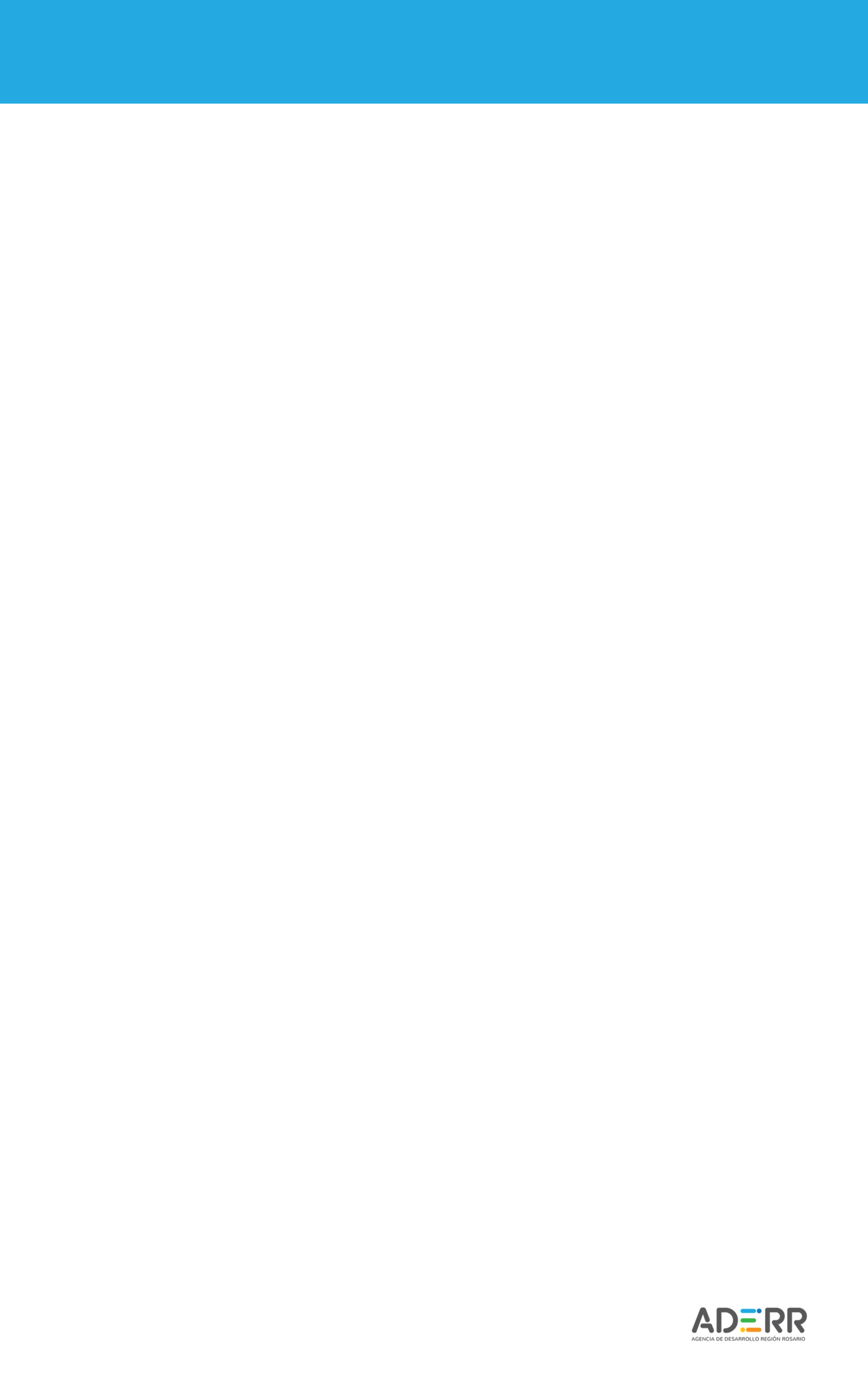 Primeros Exportadores
A QUIÉNES FINANCIA
Mipymes de la ciudad de Rosario, legalmente constituidas, que no hayan exportado o que lo hayan hecho de forma esporádica.

QUÉ FINANCIA
Innovación en productos, procesos y organización destinados a mejorar la competitividad para exportar, bienes de capital e incorporación de tecnología, participación en misiones y ferias comerciales. Se excluye capital de trabajo.

CARACTERÍSTICAS
Monto: hasta $300.000.
Tasa: 22% fija, anual en pesos, bonificada por la Municipalidad de Rosario.
Plazo: hasta 24 meses.
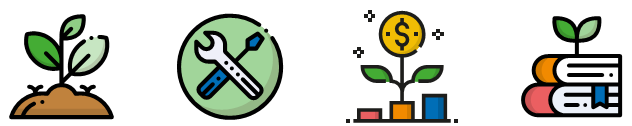 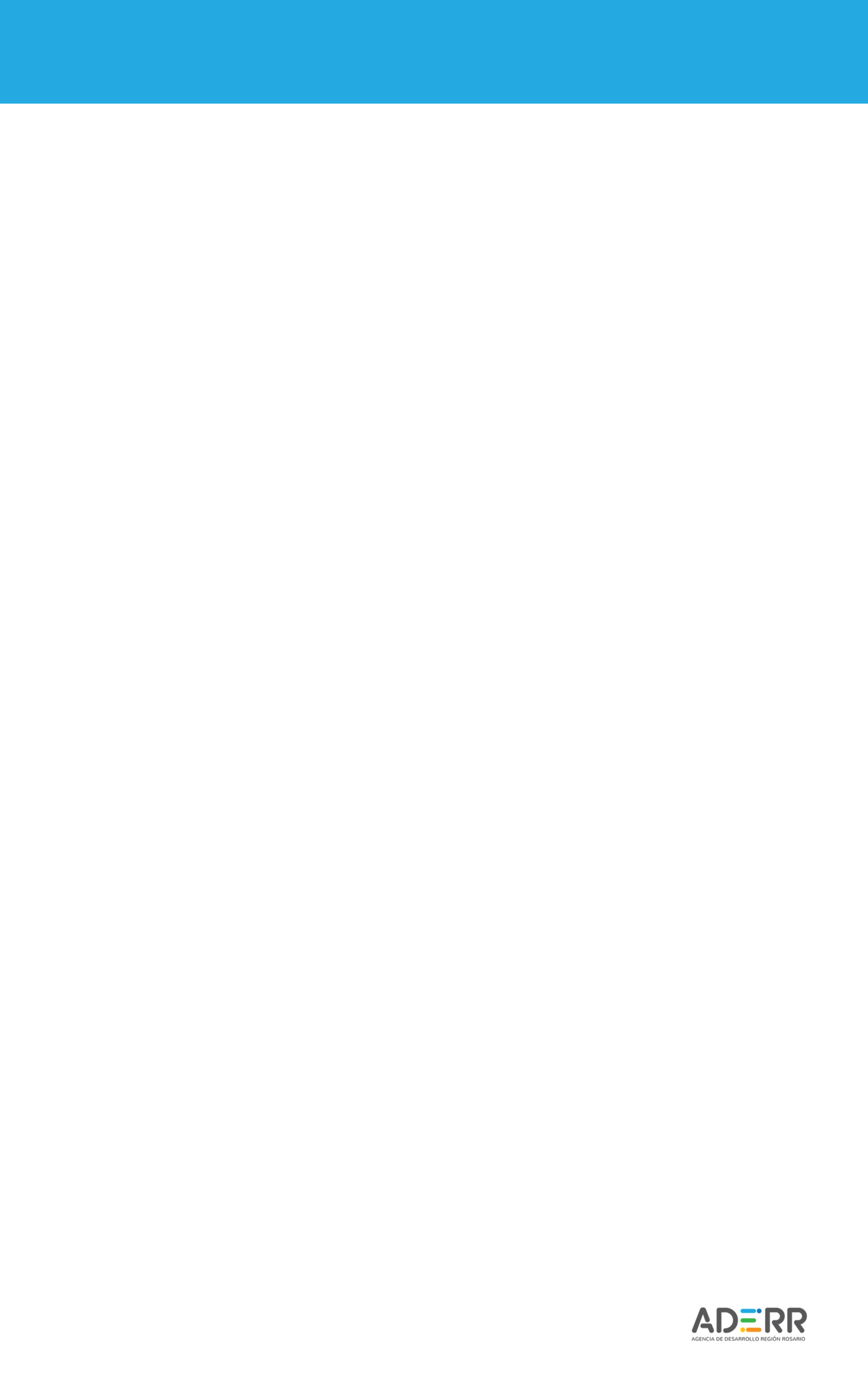 Certificación de productos
A QUIÉNES FINANCIA
Empresa micro, pequeña o mediana tramo 1 con Certificado Pyme.

QUÉ FINANCIA
Certificación de productos para comercializar en el país o en el exterior.

CARACTERÍSTICAS
Monto: hasta 2.000.000, 85% de la certificación IVA  incluido. 
Tasa: variable, tomando como referencia Badlar.
Plazo: hasta 30 meses. Periodo de gracia: hasta 12 meses.
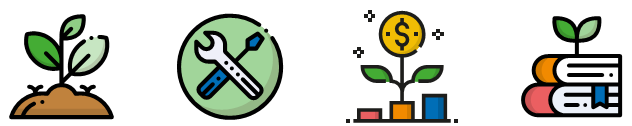 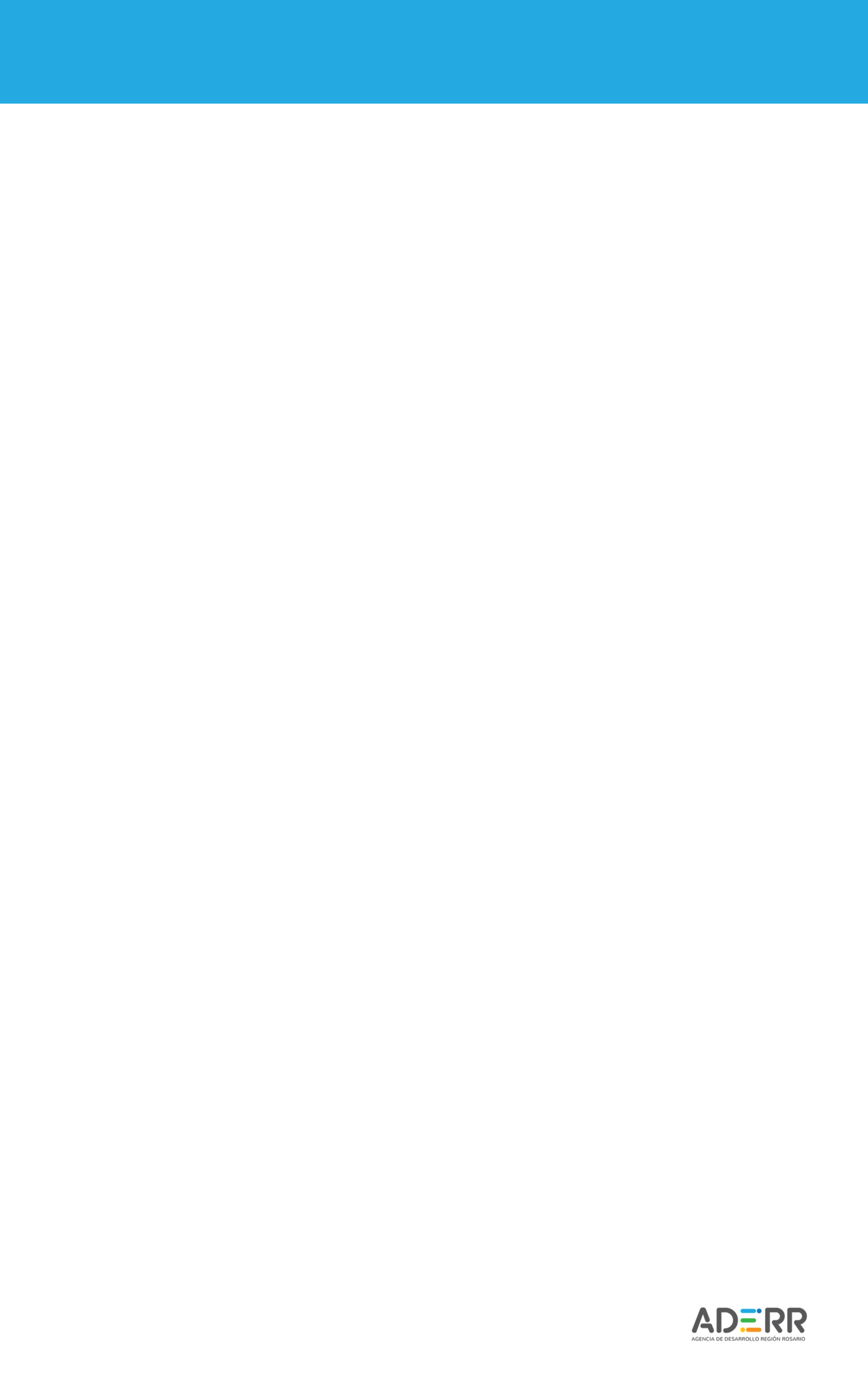 Experto Pyme
A QUIÉNES FINANCIA
Mipymes radicadas en la República Argentina, inscriptas en AFIP y con un mínimo de 6 meses de facturación comprobable en la actividad declarada. Debe tener al menos un empleado en relación de dependencia.

QUÉ FINANCIA
Asistencia de expertos para la realización de un pre diagnóstico, un diagnóstico específico sobre determinada área, y la implementación de un plan de mejoras. El experto deberá estar registrado en la base de datos del programa.

CARACTERÍSTICAS
Monto: 100% honorarios profesionales en etapa de Diagnóstico. Hasta 50% honorarios profesionales en etapa Plan de Mejoras.
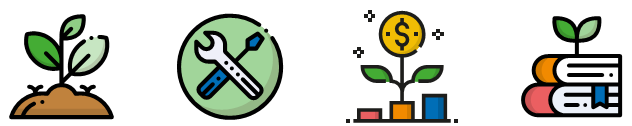 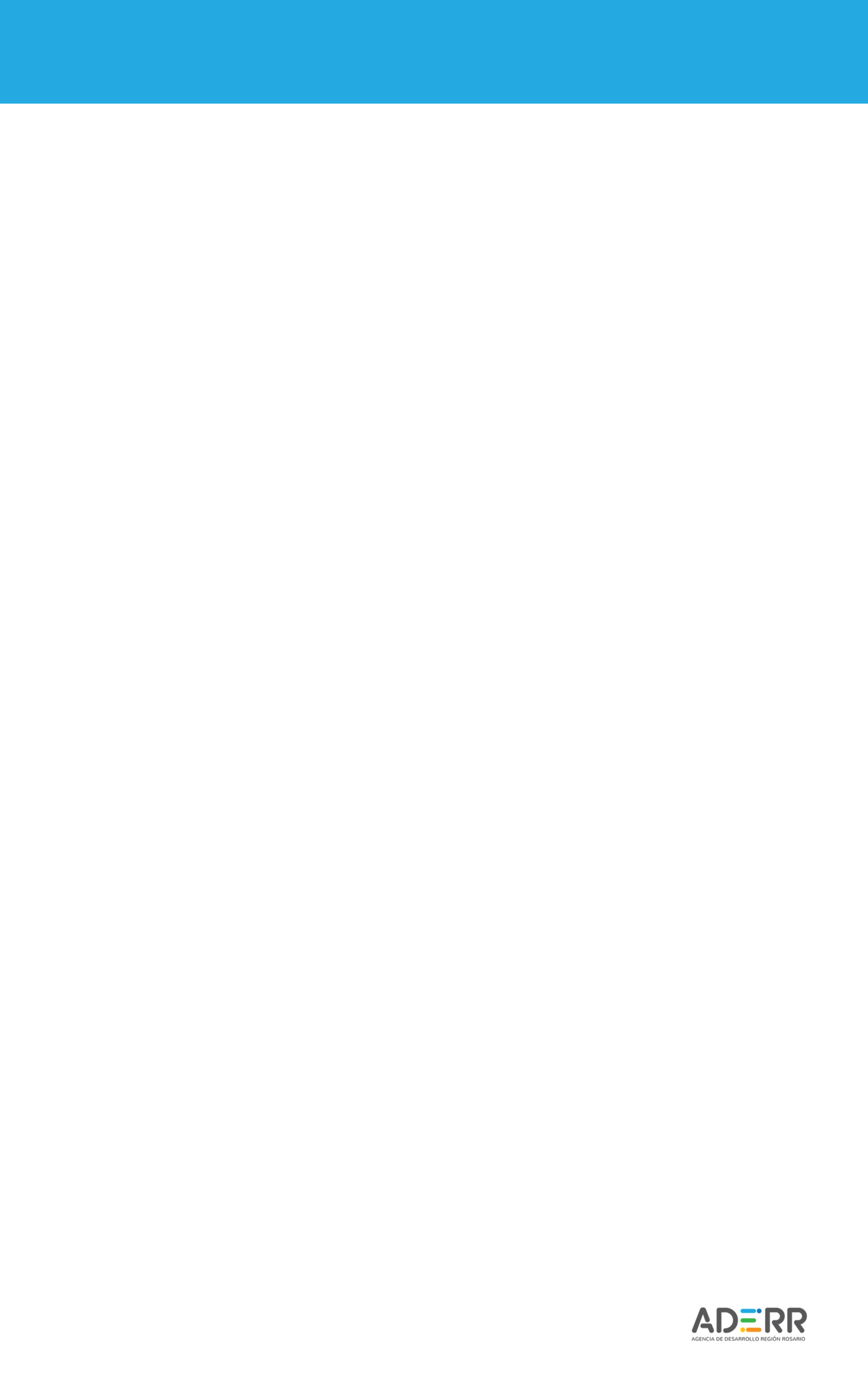 Exporta Simple
CARACTERÍSTICAS 

Es un régimen de exportación simplificada por el cual los exportadores podrán vender al exterior a través de los prestadores de servicios postales, llamados courrier. Ellos son quienes se encargan de retirar, clasificar, transportar y entregar la mercadería en destino. 

Los reintegros y reembolsos son gestionados por el courrier. La empresa de servicio postal tendrá diez días para depositar en la cuenta del exportador.

Se pueden exportar mercaderías por hasta 15 mil dólares y 300 kg. a cualquier parte del mundo a través de Prestadores de Servicio Postal, siempre que no excedan de 600 mil dólares por año.
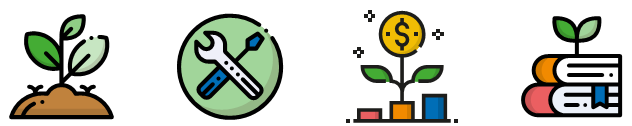 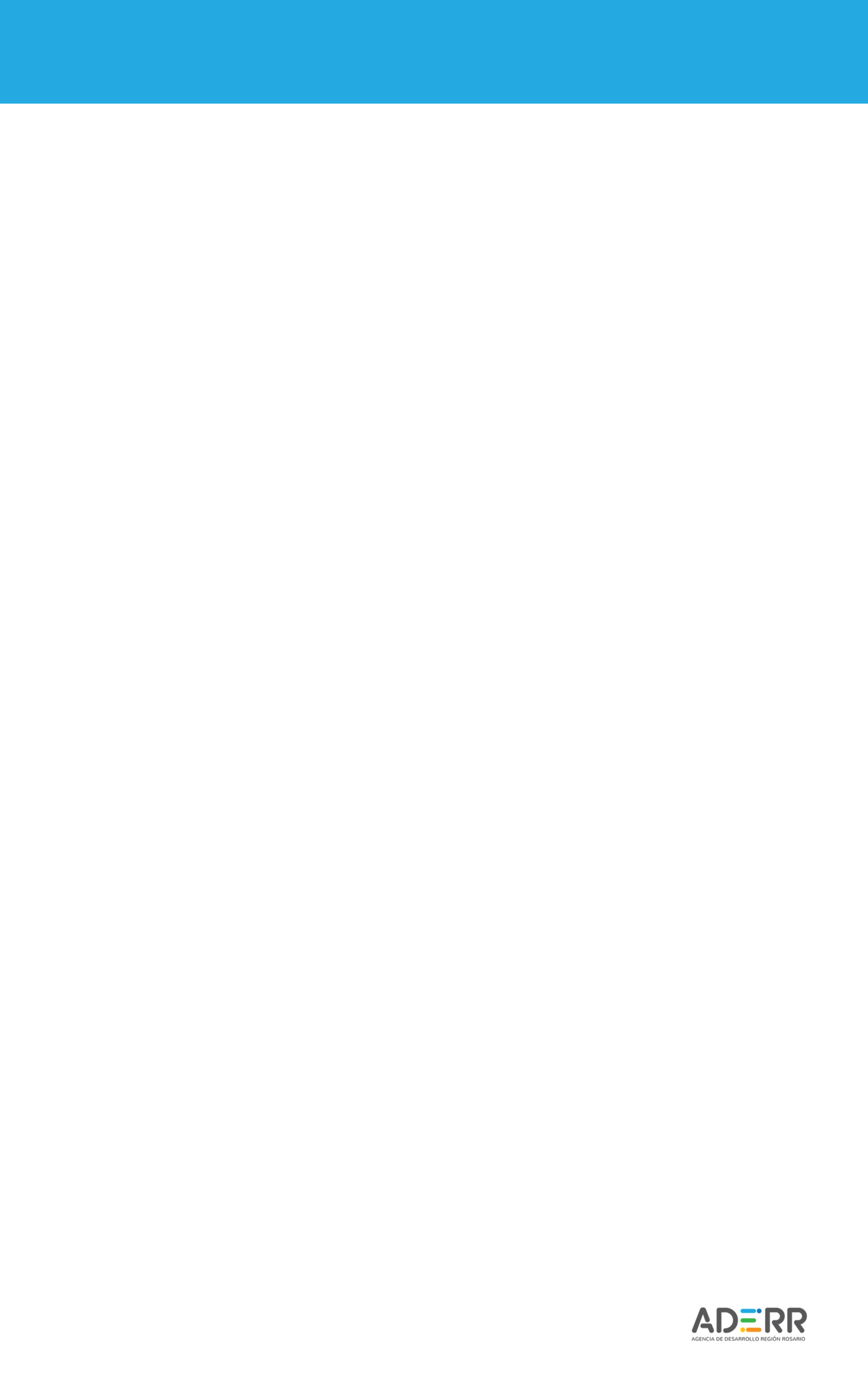 FUENTES

www.rosario.gov.ar
www.aderr.org.ar
www.produccion.gob.ar
www.santafe.gov.ar
www.bna.com.ar
www.bice.com.ar
www.cfi.org.ar
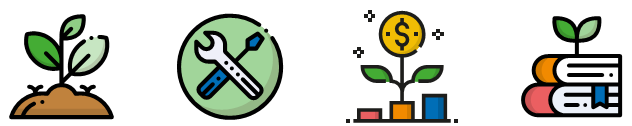